Music Composition with Deep Learning: 
A Review
Carlos Hernandez-Olivan*, Jose R. Beltran
April 2022
*carloshero@unizar.es
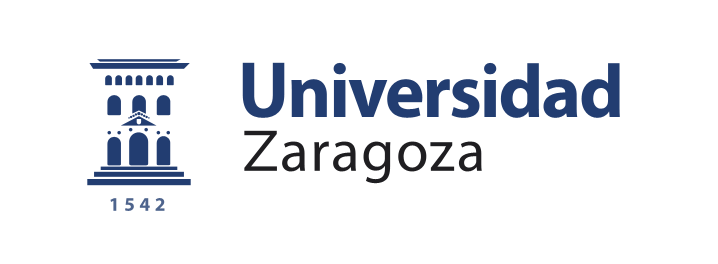 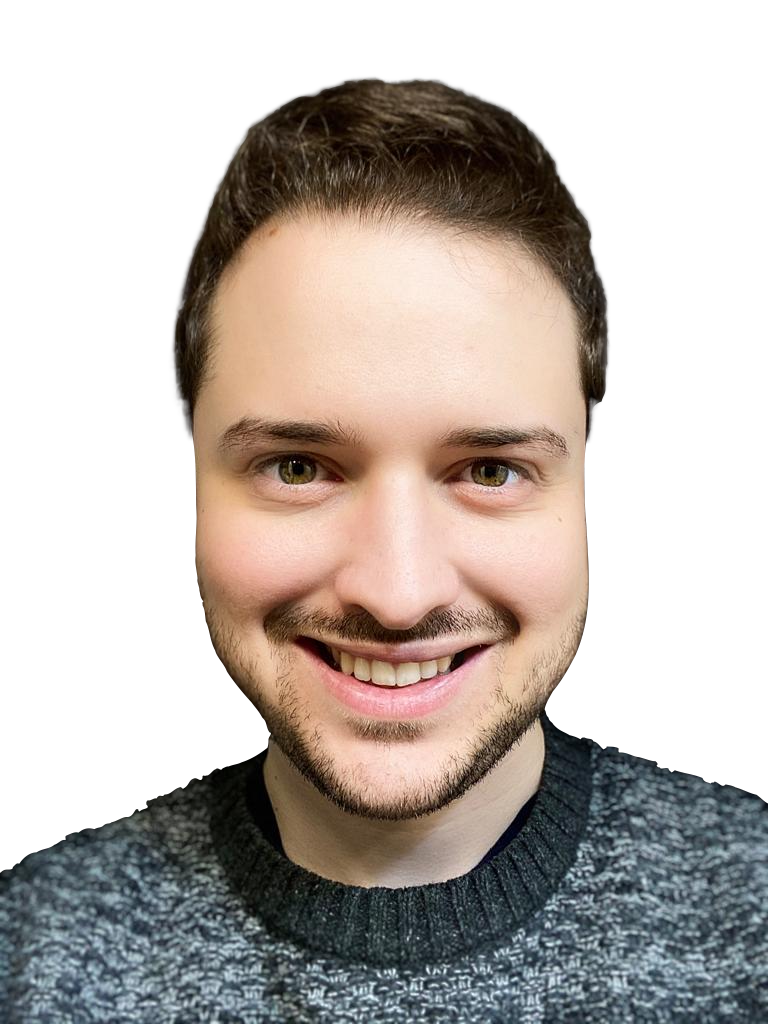 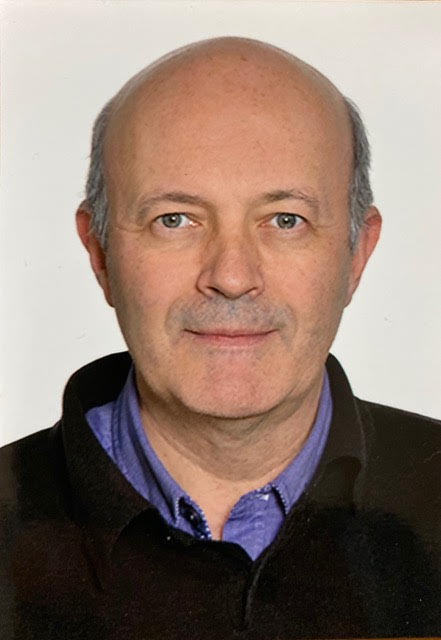 Carlos Hernandez-Olivan
José Ramón Beltrán
José R. Beltrán is an Associate Professor with the Department of Electronic Engineering and Communications, University of Zaragoza. He has been involved in different research and development projects on Audio Analysis and Processing. His research interests are focused on the study of Automatic Learning Systems for the analysis, processing and synthesis of the musical signal. In 2008, he was a promoter of an academic spin-off: ARSTIC Audiovisual Solutions S.L. devoted to the use of technologies for the artistic and audiovisual fields.
Prof. Beltrán is a member of the Aragon Institute for Engineering Research (I3A), Reseach Group in Advanced Interfaces (AffeciveLab).
Carlos Hernández Oliván is a PhD student in Electronics at the Universidad de Zaragoza under the supervision of Dr. José R. Beltrán. He received the B.E. and M.Sc. degrees in Industrial Engineering in 2017 and 2019, respectively. He studied viola at the Professional Conservatory of Zaragoza where he received his professional certificate in 2013. His research interests are focused on Music Information Retrieval, in particular, on music analysis and generation systems with Artificial Intelligence.
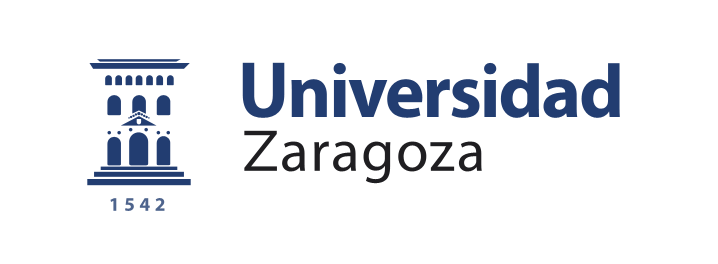 Outline
What is Automatic Music Composition?
From Algorithmic Composition to AI-based Music Composition
Music Composition with Deep Learning
AI-based Music Composition Evaluation
New Trends: Human-Computer Interaction, style stransfer…
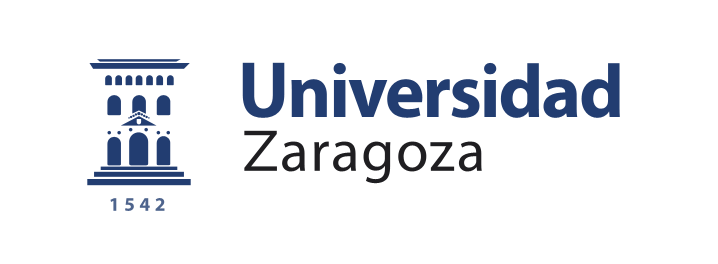 Carlos Hernandez-Olivan, Jose R. Beltran
3 / 33
Some Open Questions
Are the current DL models capable of generating music with a certain level of creativity?
What is the best NN architecture to perform music composition with DL?
Could end-to-end methods generate entire structured music pieces?
Are the composed pieces with DL just an imitation of the inputs or can NNs generate new music in styles that are not present in the training data?
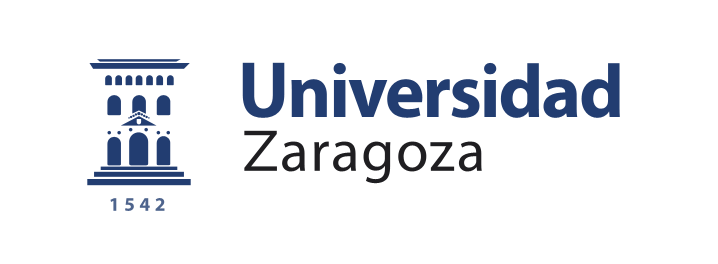 Carlos Hernandez-Olivan, Jose R. Beltran
4 / 33
A Few more...
Should NNs compose music by following the same logic and process as humans do?
How much data do DL models for music generation need?
Are current evaluation methods good enough to compare and measure the creativity of the composed music?
Are we (researchers, developers…) designing DL models according to the music basic principles, or are we just taking models from other fields to do the music composition task?
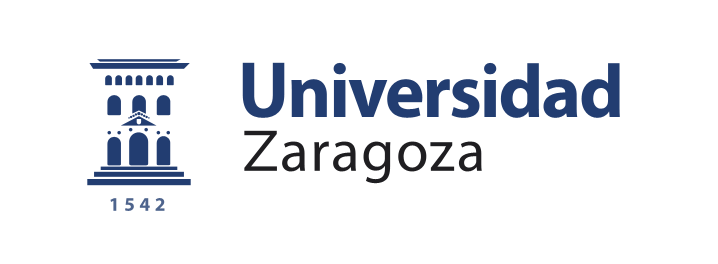 Carlos Hernandez-Olivan, Jose R. Beltran
5 / 33
Outline: Music Classification (1880s – 2020s)
POPULAR MUSIC / FOLK
“UTILITY” MUSIC
CLASSICAL MUSIC
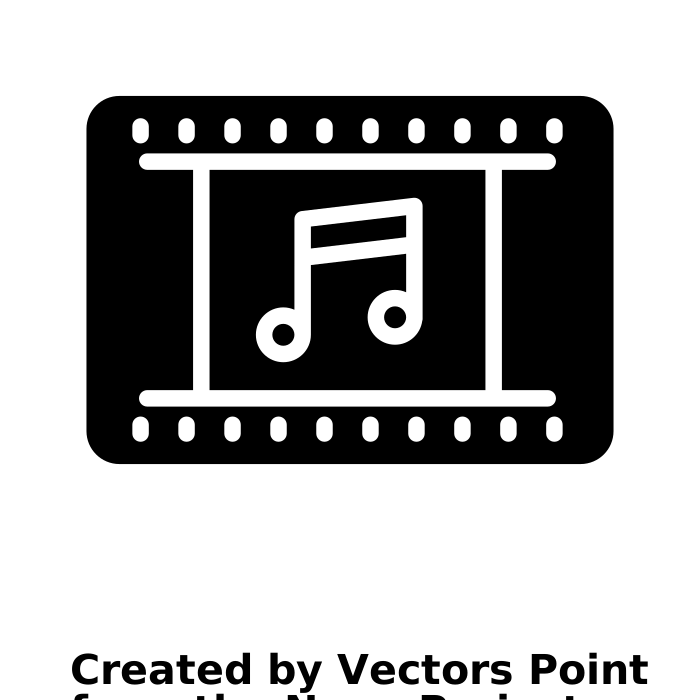 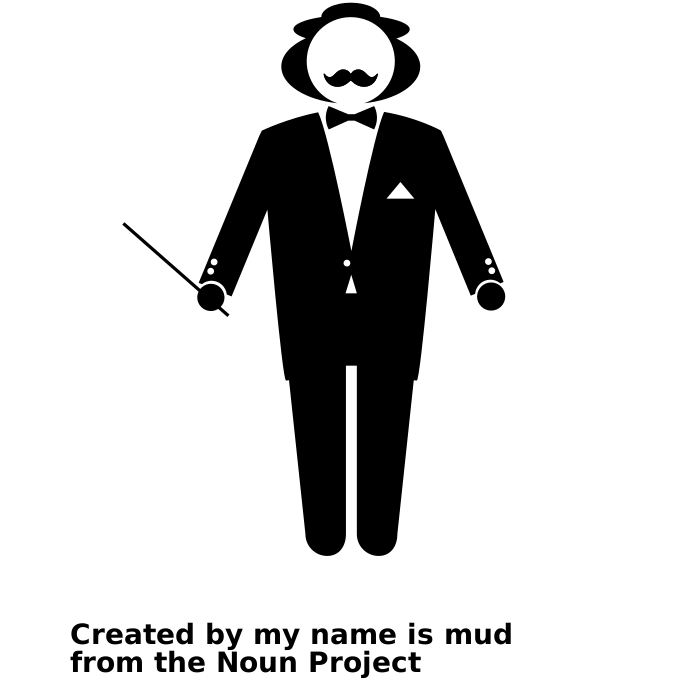 Genres/Periods
Religious
Soundtracks (TV, Cinema…)
…
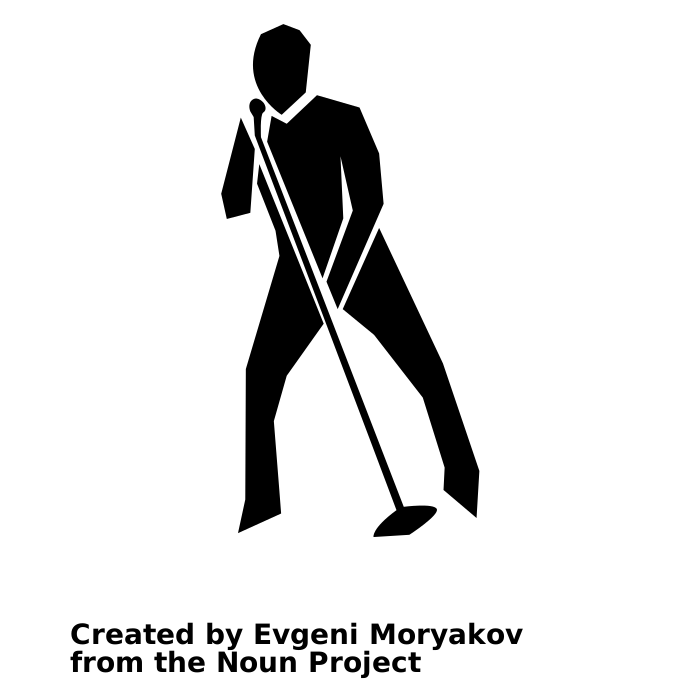 Rock ‘N’ Roll
Pop
Punk
…
Country

Blues
Jazz
Gospel

Rap

Techno
Medieval
Renaissance
Baroque
Classical
Romantic
Modern
Contemporary
MUSIC OF THE WORLD
Habanera
Salsa
…
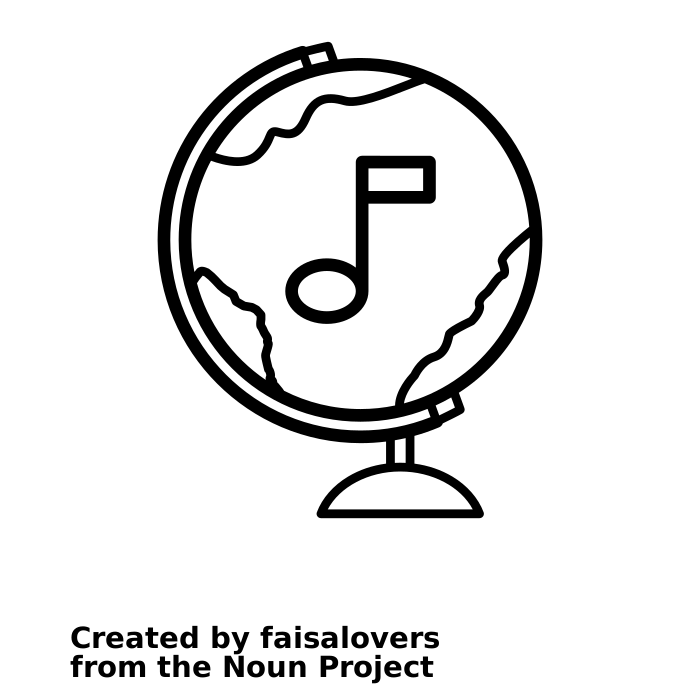 Forms
Symphony
Chamber
Opera
Vocal
Musicmap | The Genealogy and History of Popular Music Genres
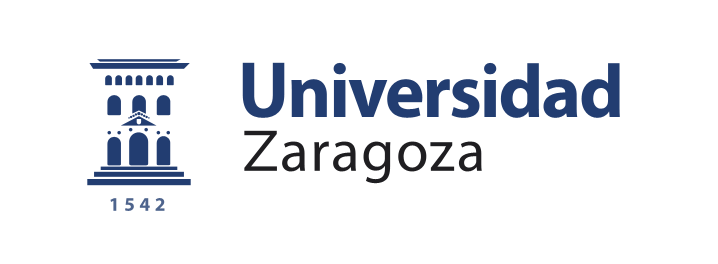 Carlos Hernandez-Olivan, Jose R. Beltran
6 / 33
Outline: Why Music Composition is difficult
Music is subjective
Each music Genre has its own rules
Tonal/atonal…
Music means repetition
Has local and high-level structures
2 axes
Harmony and time are dependent to each other
Passing notes
Appogiated chords 
Ornamentations
...
Intricacies
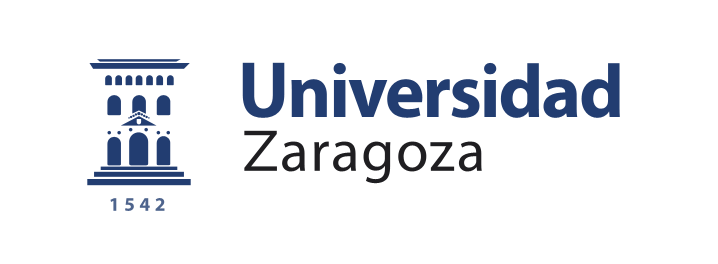 Carlos Hernandez-Olivan, Jose R. Beltran
7 / 33
The “Power” of Motifs: Examples
Composition:
“mystery”
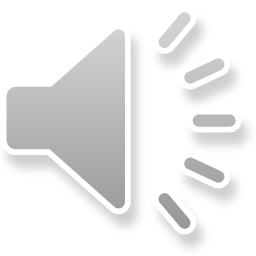 Only piano, high notes, minor chords with altered notes…
Composition + Orchestration + Performance:
“power”
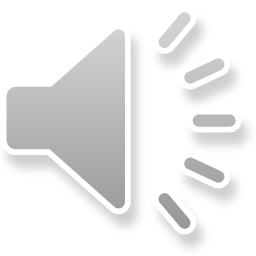 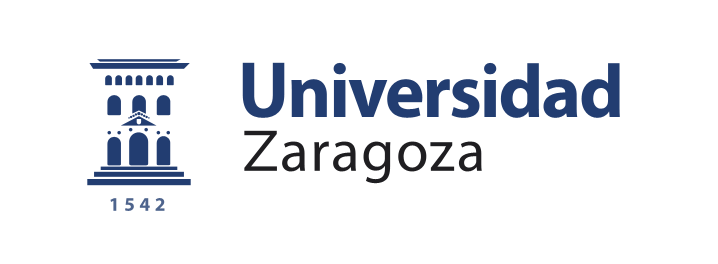 Carlos Hernandez-Olivan, Jose R. Beltran
8 / 33
Western classical music
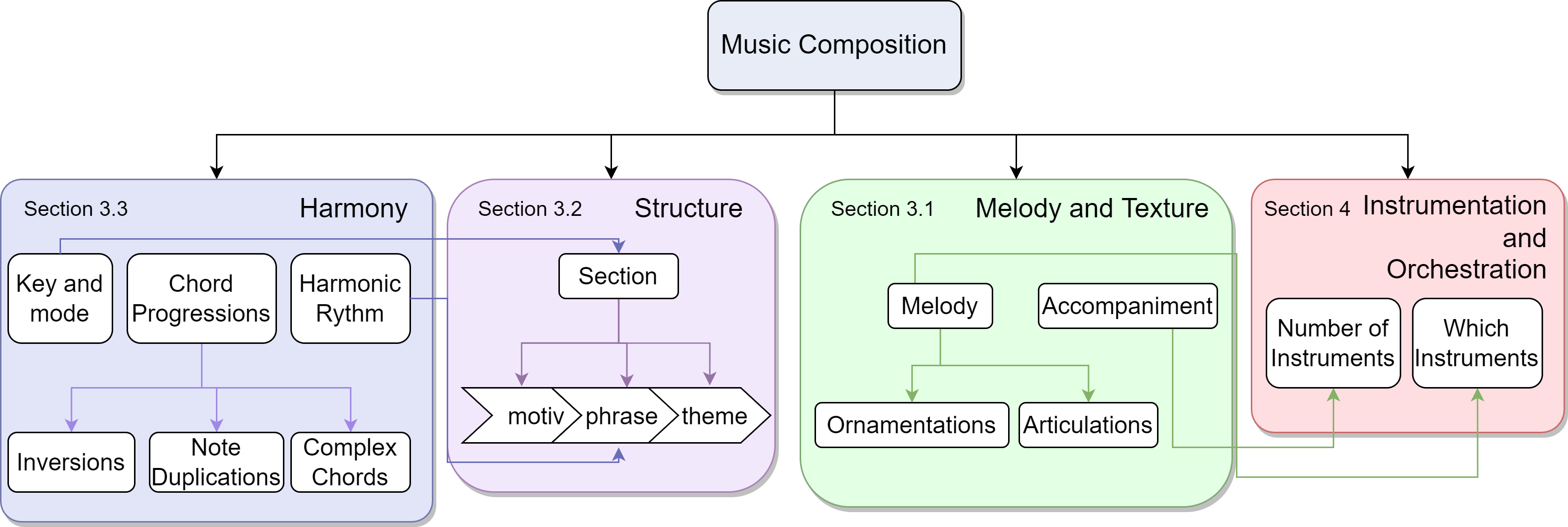 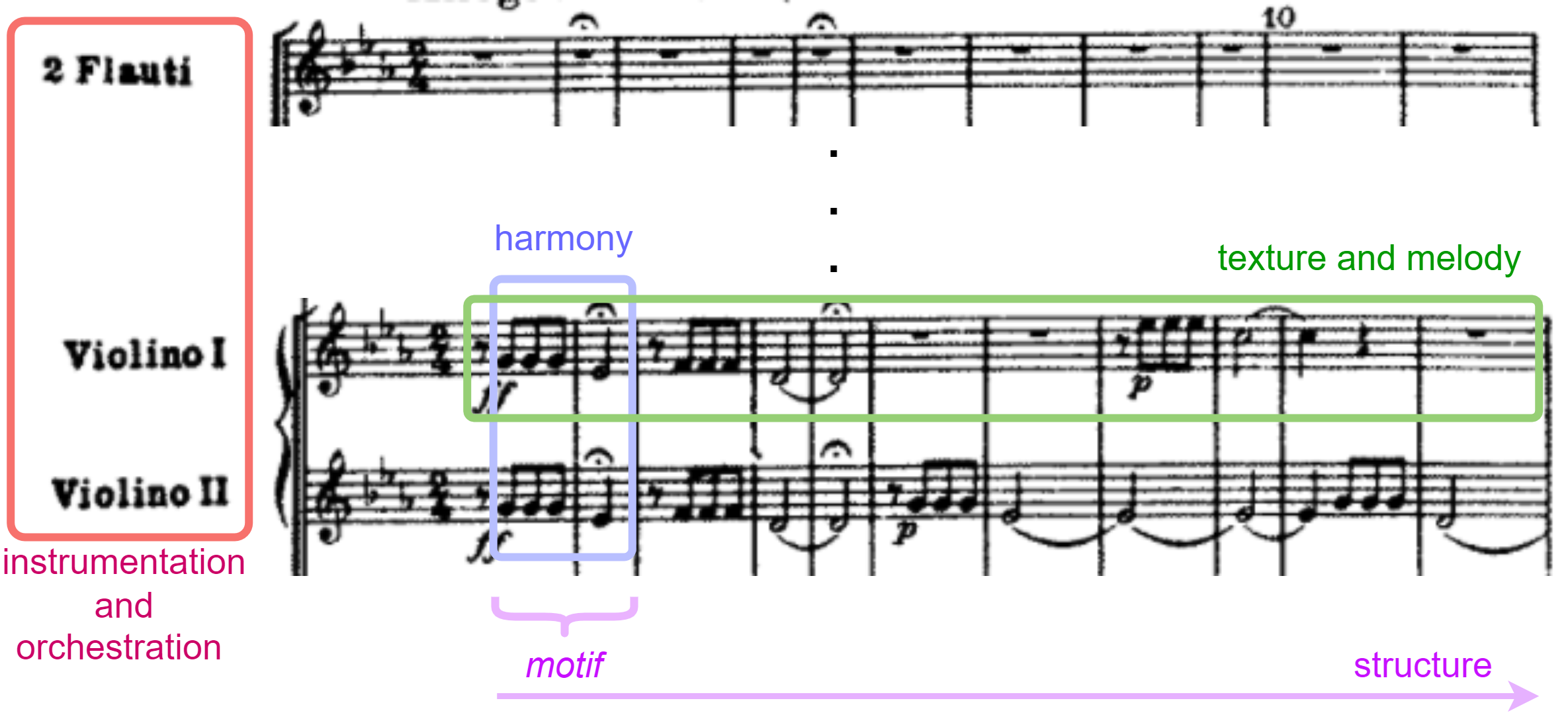 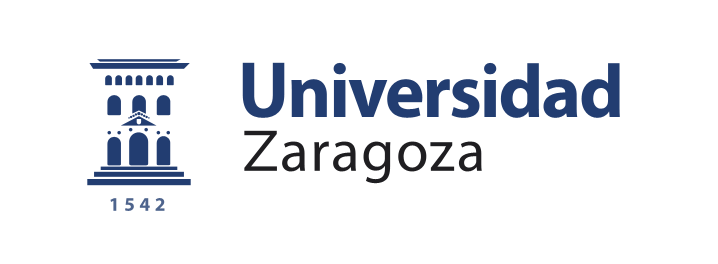 Carlos Hernandez-Olivan, Jose R. Beltran
9 / 33
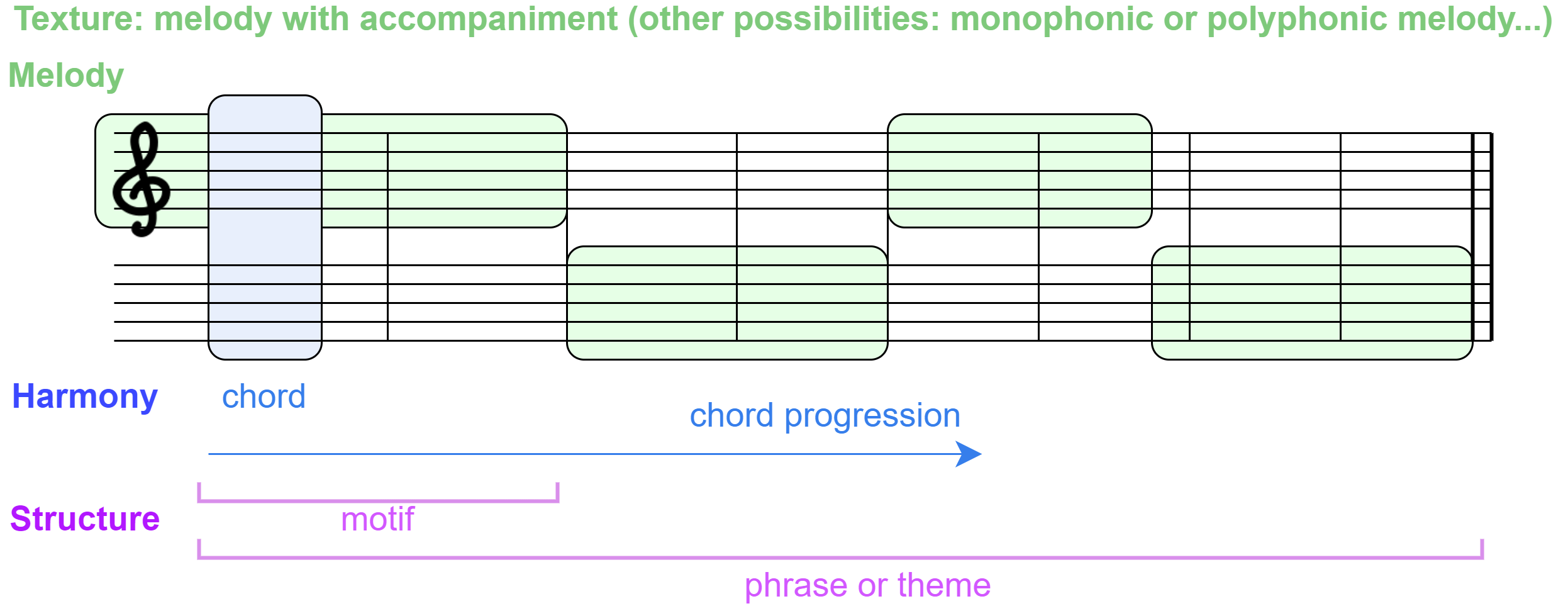 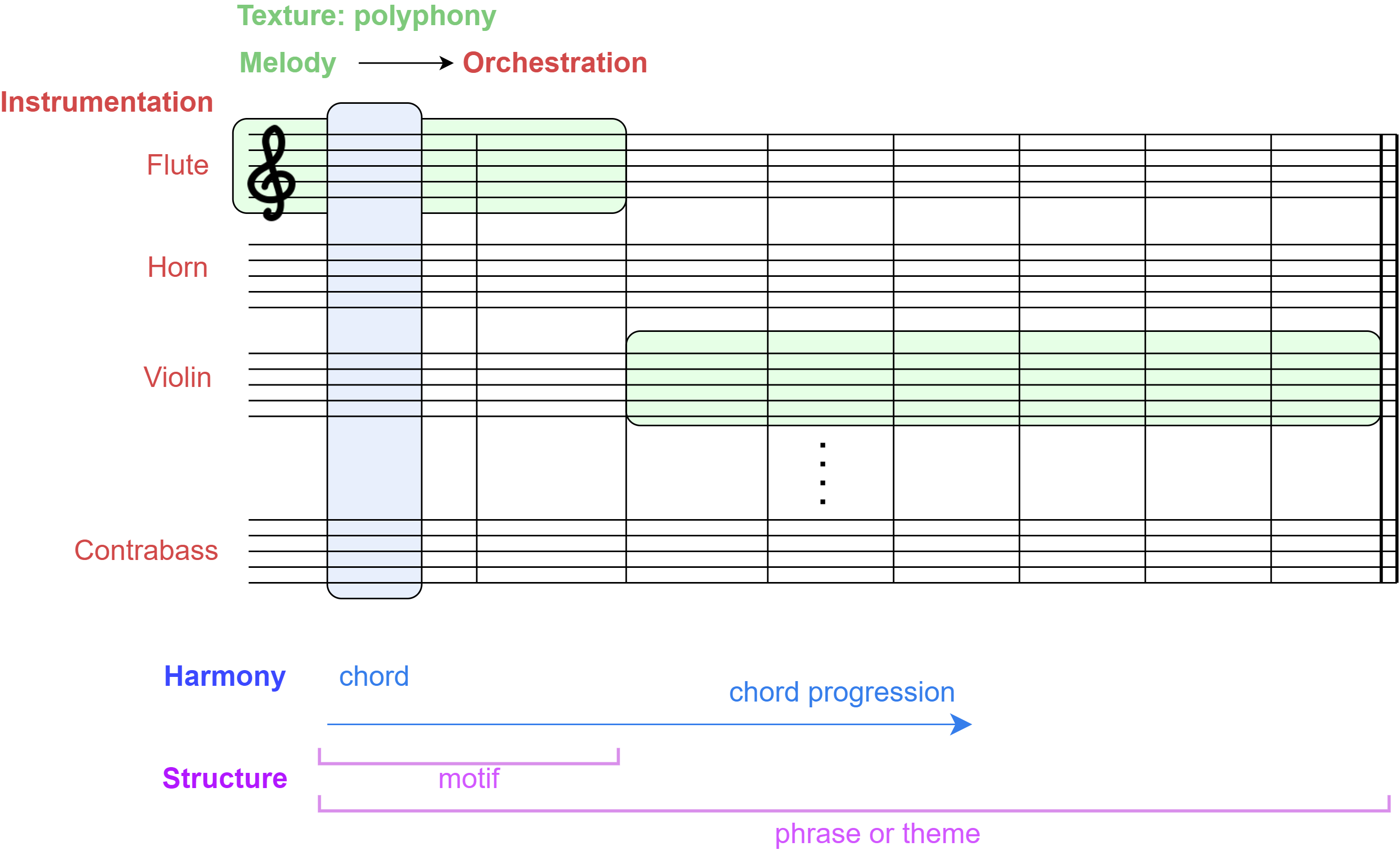 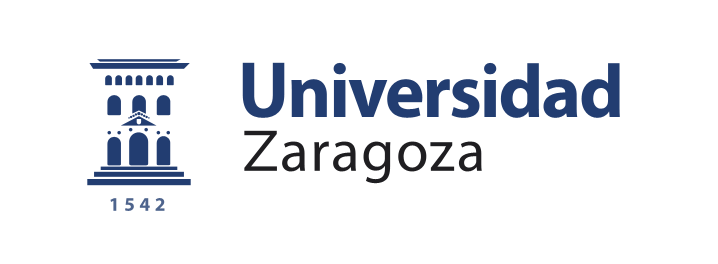 Carlos Hernandez-Olivan, Jose R. Beltran
10 / 33
Music Composition with DL: Motivation
Source: “music generation” search title and abstract (dimensions.ai)
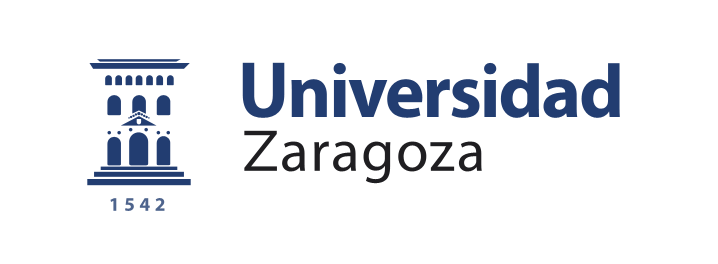 Carlos Hernandez-Olivan, Jose R. Beltran
11 / 33
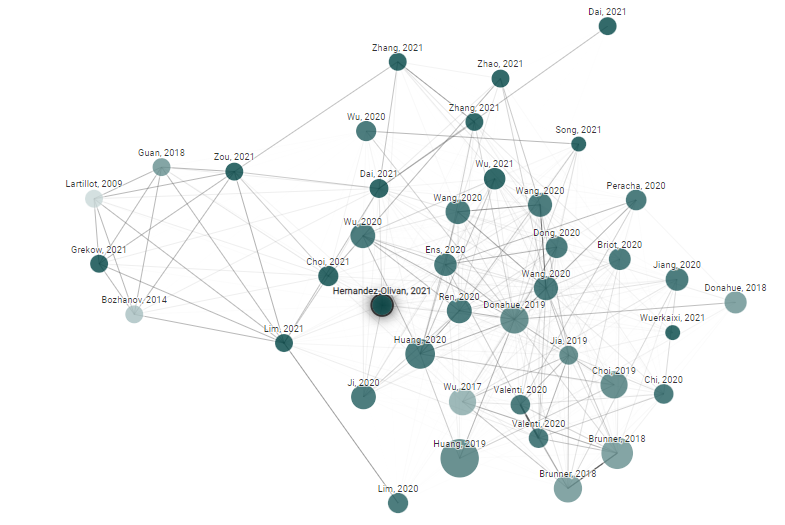 Music Composition with Deep Learning: A Review
Music Composition with Deep Learning: A Review | Connected Papers
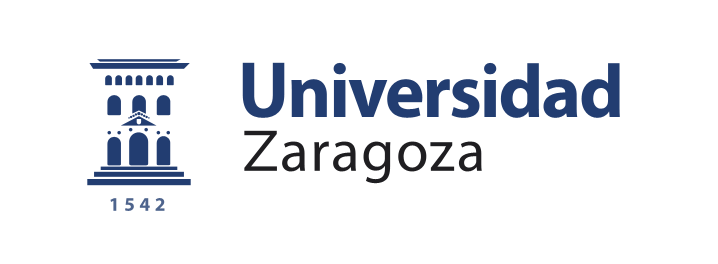 Carlos Hernandez-Olivan, Jose R. Beltran
12 / 33
RNN?
RL?
modify
Human
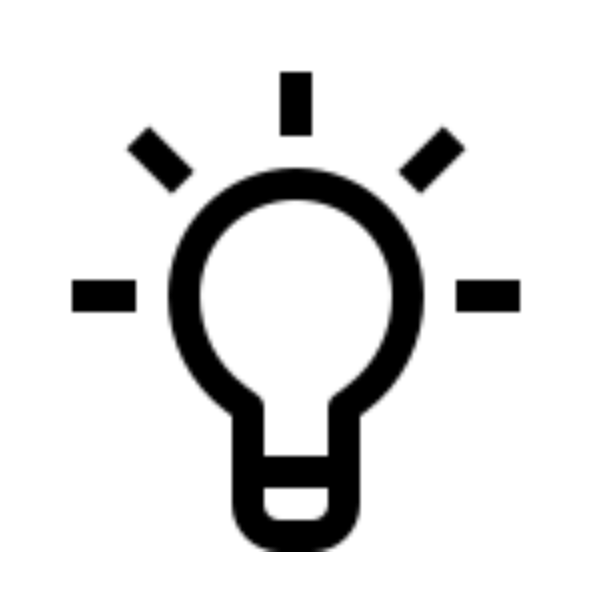 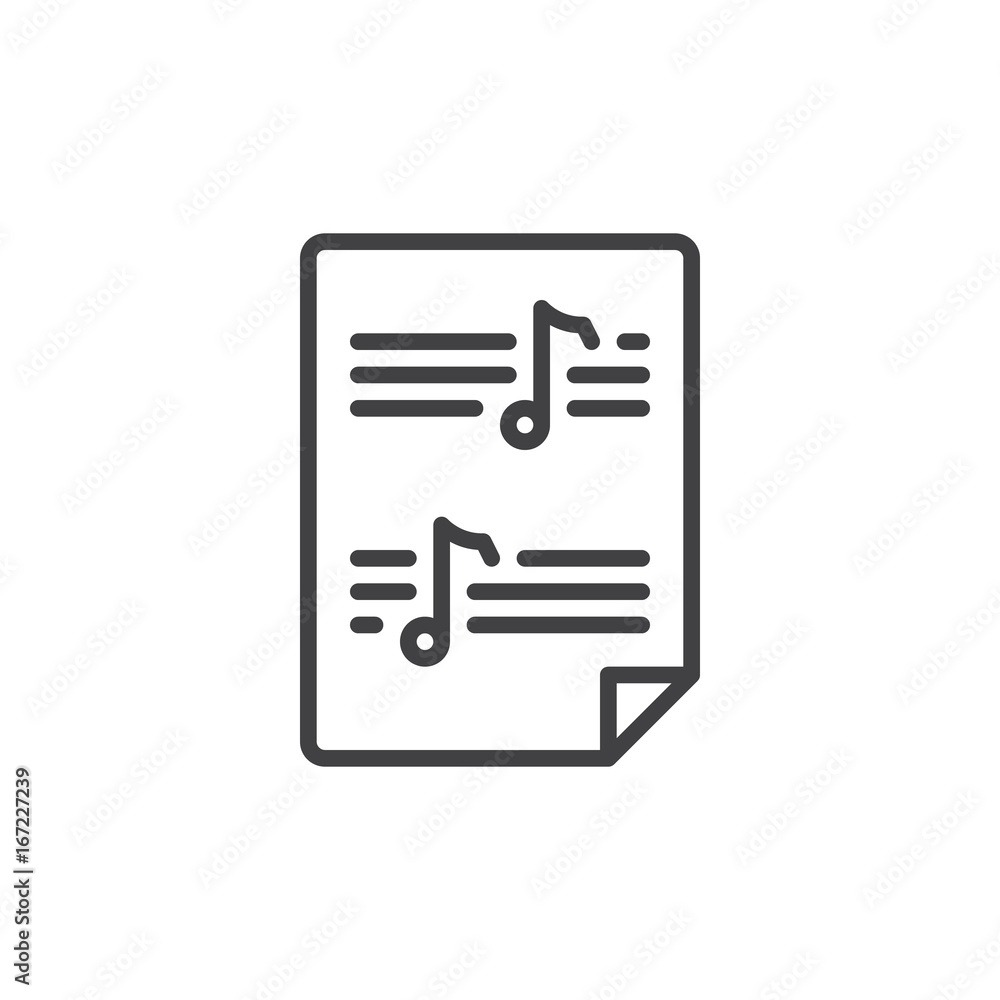 Composition process
(write some chords, melody…)
idea
f
AI
TRAINING
outputs
inputs
Model/Algorithm
inference
“NEW” MUSIC
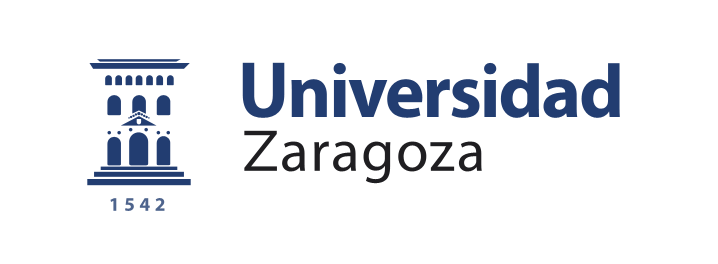 Carlos Hernandez-Olivan, Jose R. Beltran
13 / 33
The beginnings: Algorithmic Music
[Nierhaus, 2009] Algorithmic Composition: paradigms of automated music generation.
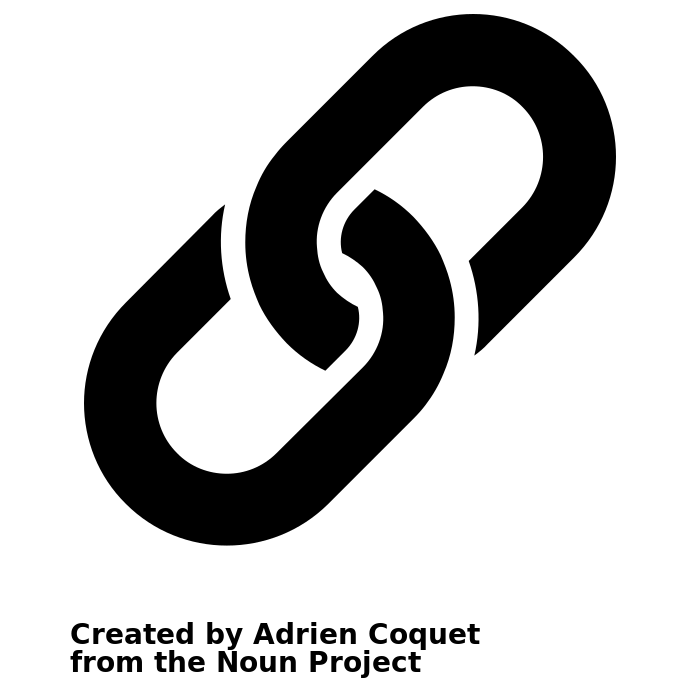 Markov chains
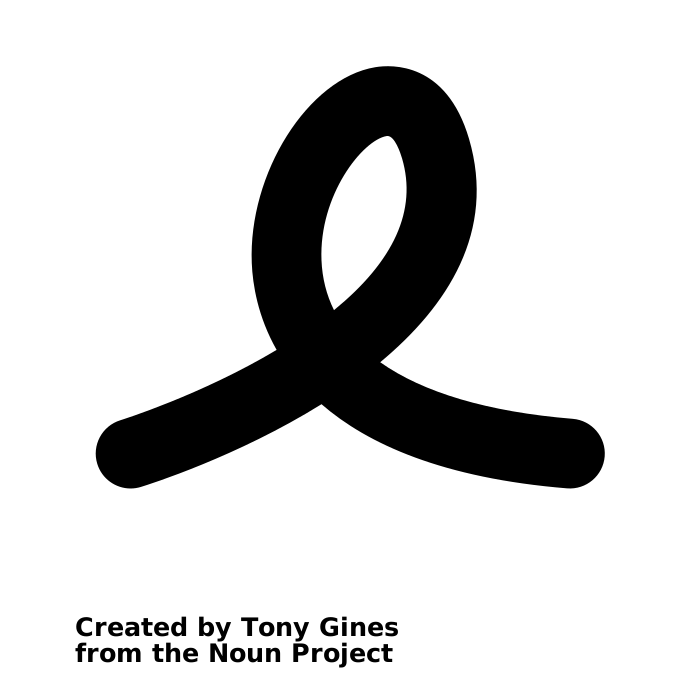 Generative grammars
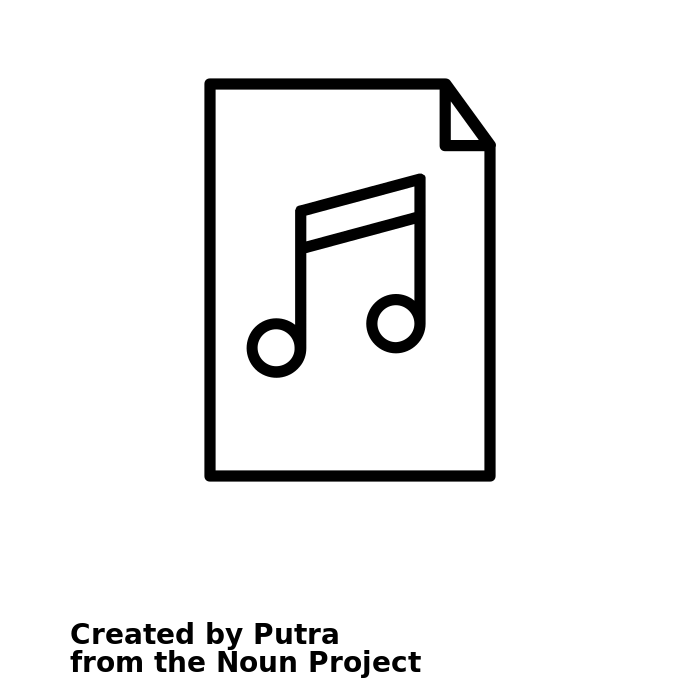 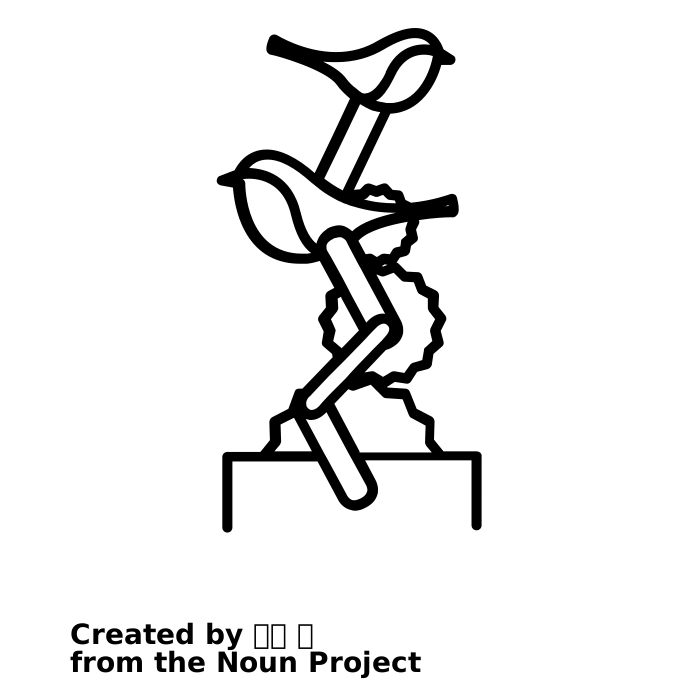 Cellular Automata
Algorithmic Music Models
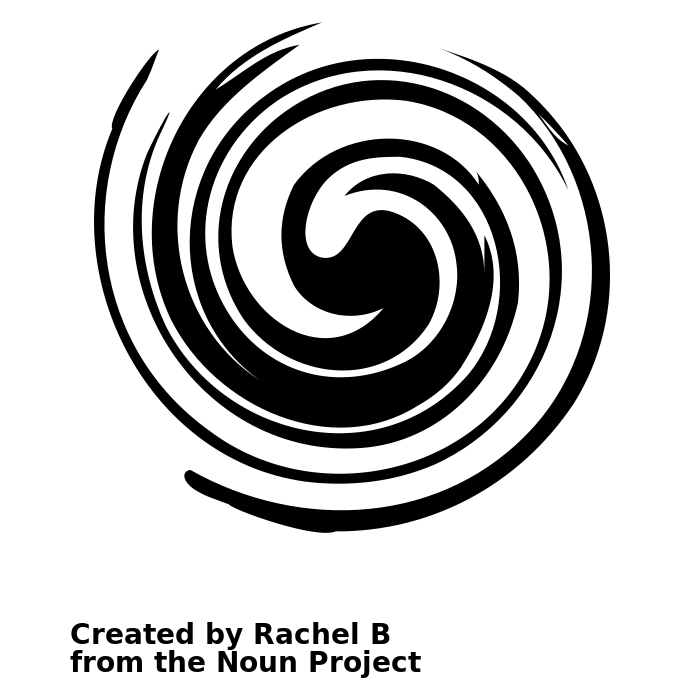 Chaos Theory
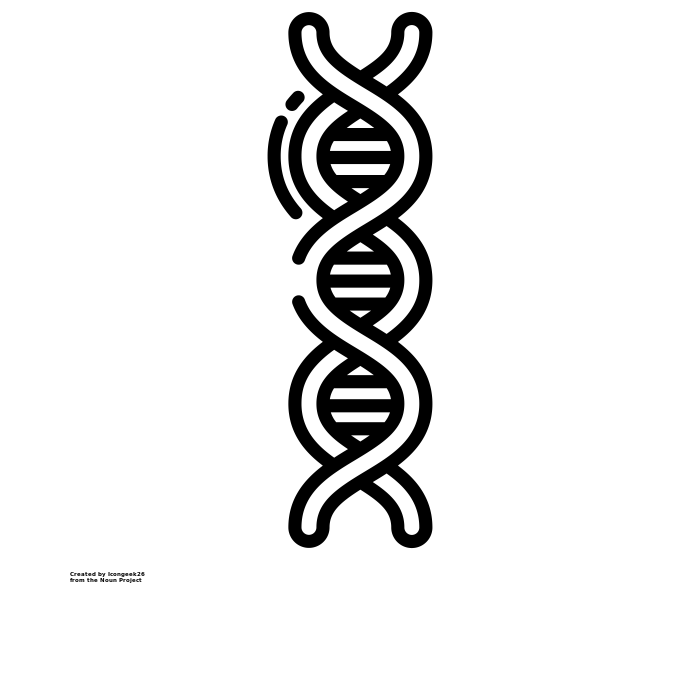 Genetic Algorithms
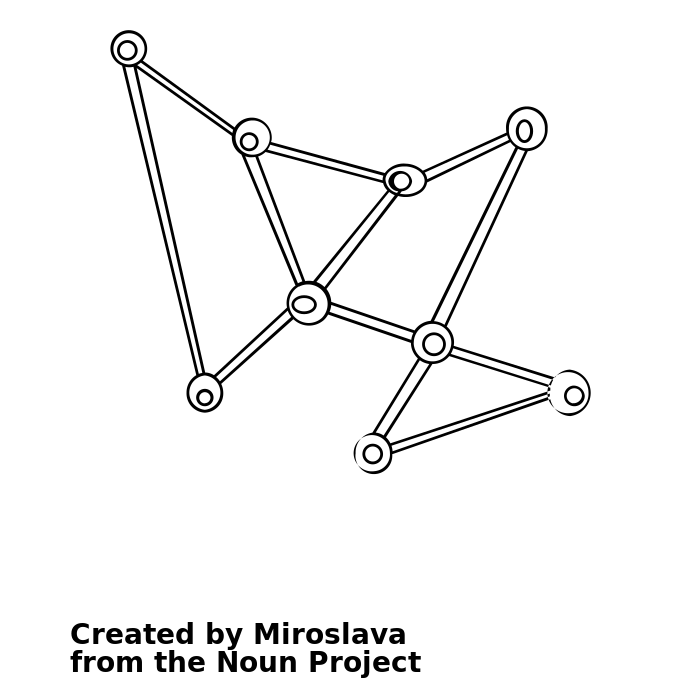 Transition Networks
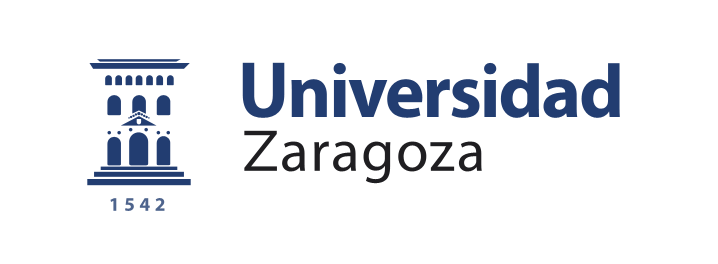 Carlos Hernandez-Olivan, Jose R. Beltran
14 / 33
The beginnings: Algorithmic Music
Compositions and Projects
ILLIAC Suite
[Hiller & Isaacson, 1957]
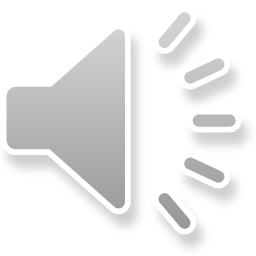 EMI or Emmy [David Cope, 1980s]
Analogiques A and B by Iannis Xenakis
Project1 (PR1) [Koening, 1964]
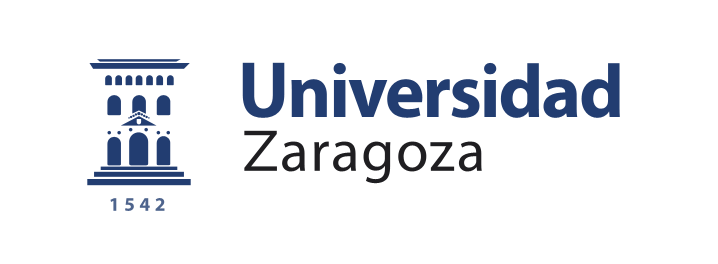 Carlos Hernandez-Olivan, Jose R. Beltran
15 / 33
First Music composition DL-based models
[Lewis, 1988] Creation by refinement: a creativity paradigm for gradient descent learning networks
Training + Creation phases
[Todd, 1988] A Sequential Network Design for Musical Applications.
[Todd, 1989] A connectionist approach to algorithmic composition.
Sequential network
Use memory (notes already produced) by feedback connections
[Mozer, 1994] Neural network composition by prediction: Exploring the benefits of psychophysical constraints and multiscale processing.
CONCERT Network [Elman, 1990]
Continues a sequence of notes
Output is the probability dist. over the candidates
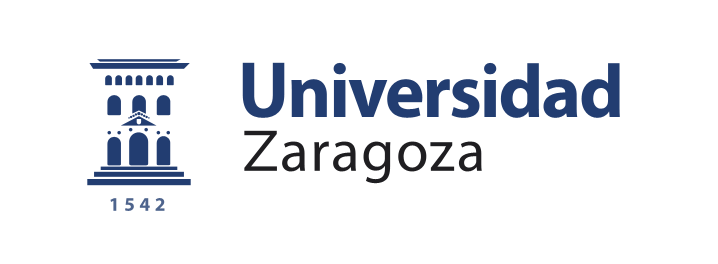 Carlos Hernandez-Olivan, Jose R. Beltran
16 / 33
Music composition with DL: Dimensions
[Briot et al., 2019] Deep Learning Techniques for Music Generation – A Survey
OBJECTIVE
NN ARCHITECTURE
REPRESENTATION
Output
Texture and Form
Inputs Nature
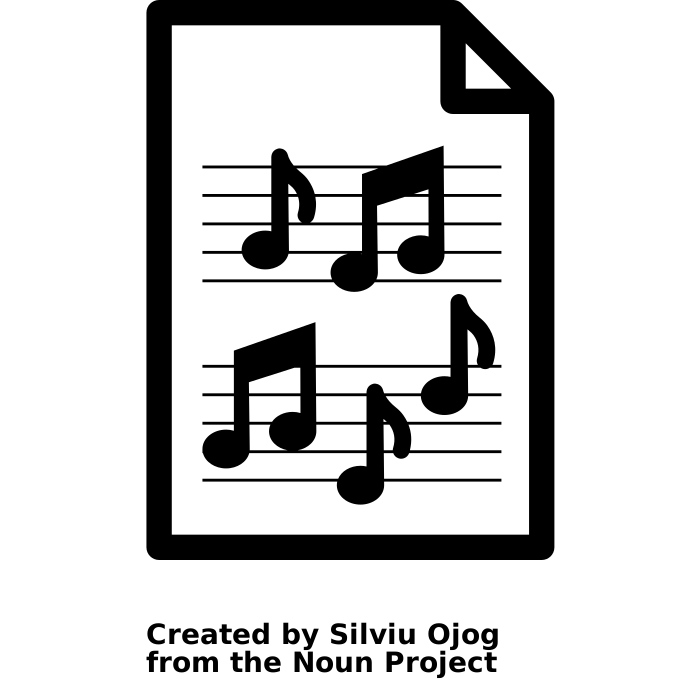 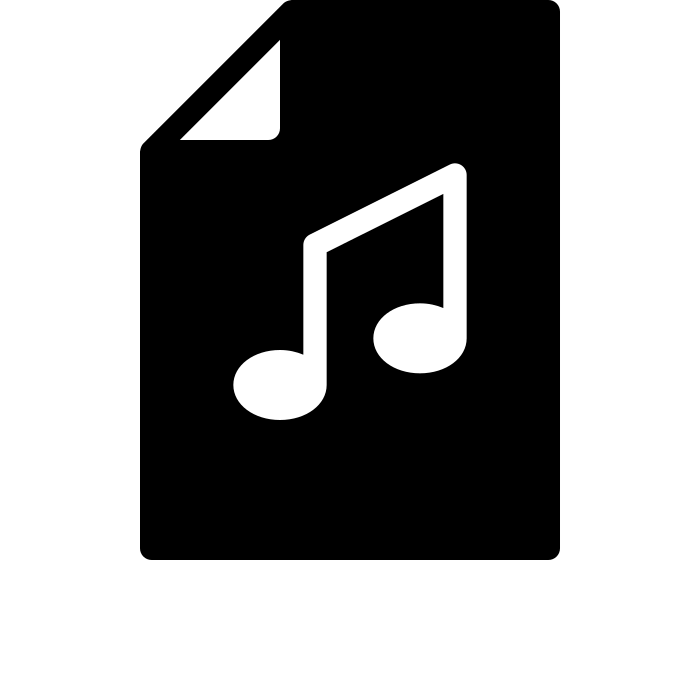 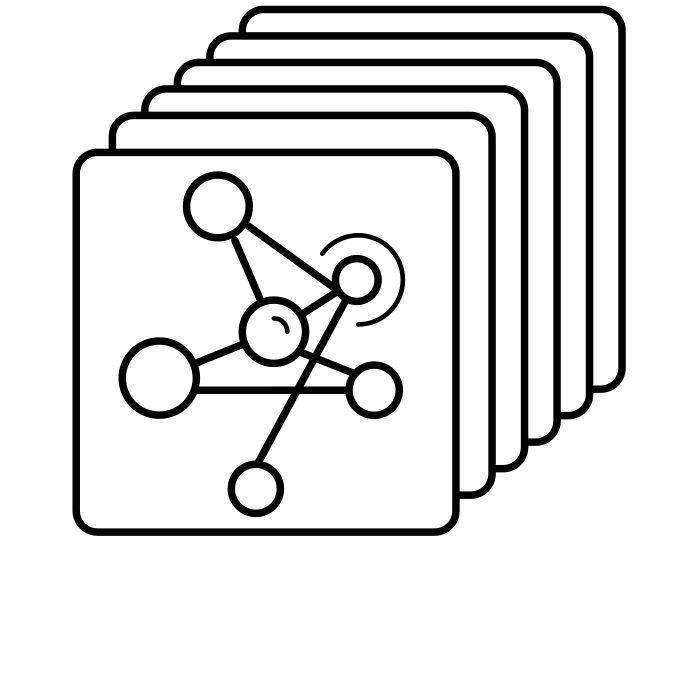 CHALLENGES
STRATEGY
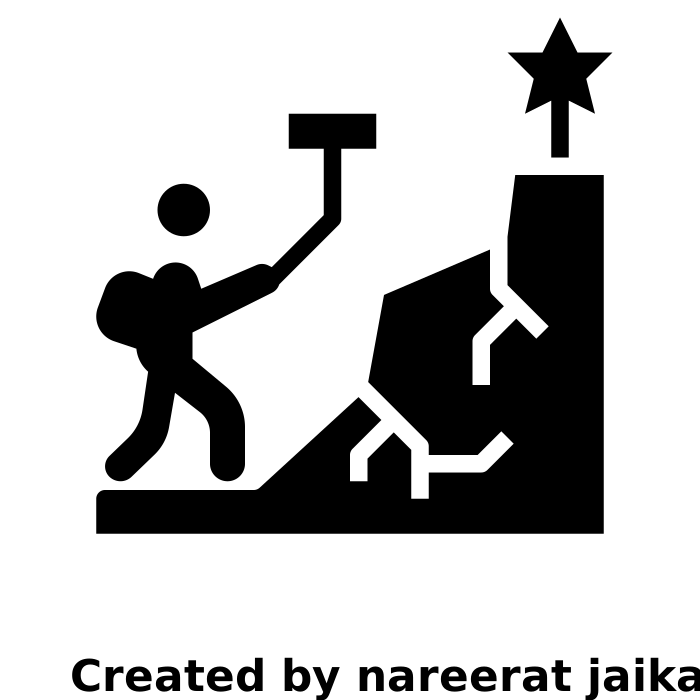 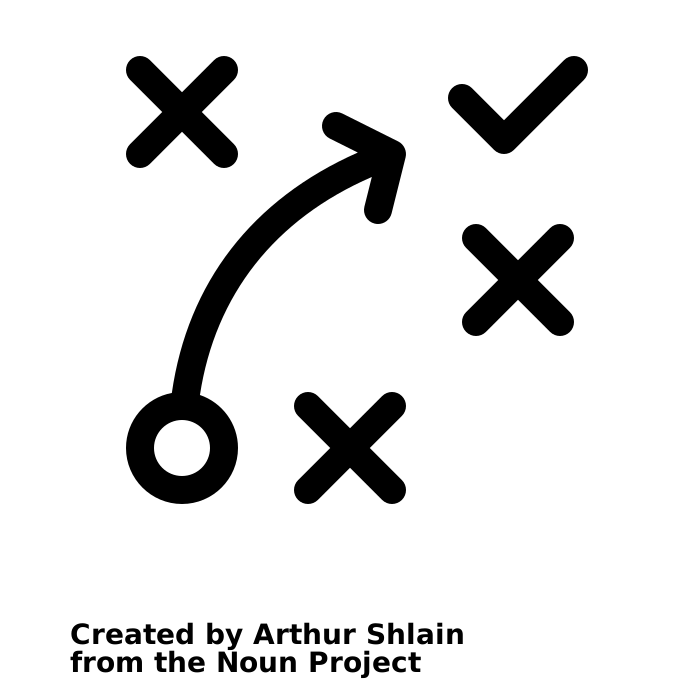 Future Directions
How Outputs are generated
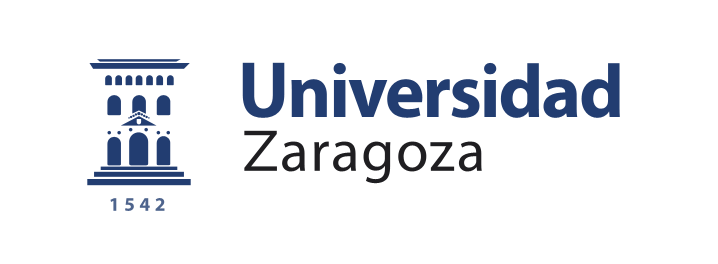 Carlos Hernandez-Olivan, Jose R. Beltran
17 / 33
Input Representation
Input Nature: Representation
SYMBOLIC
AUDIO
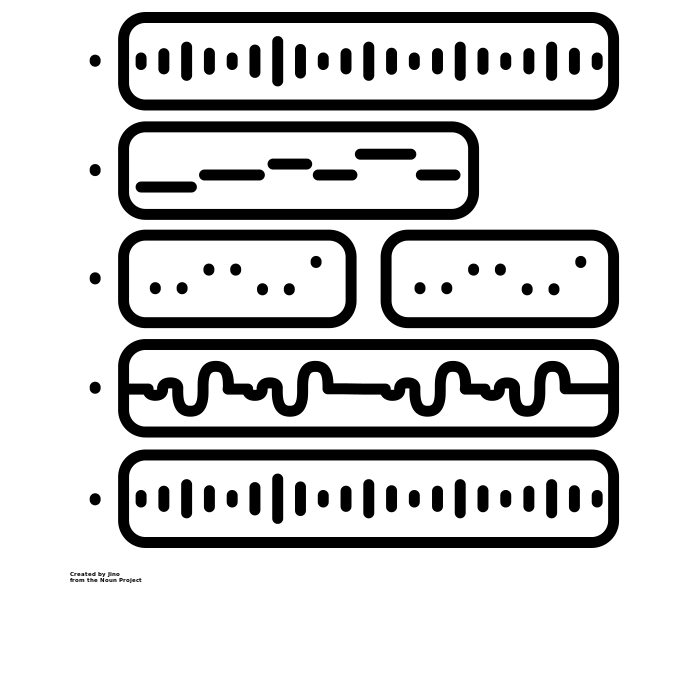 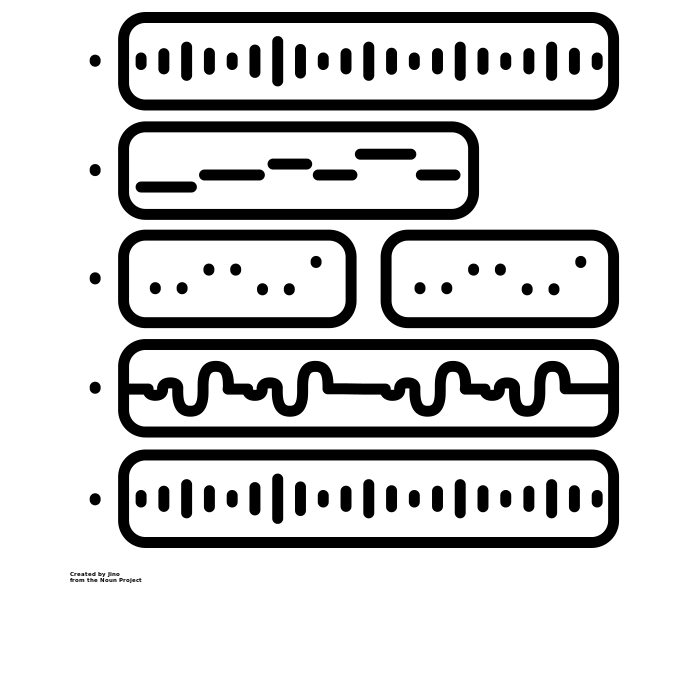 Discrete events
Signal
Spectrograms
Signals
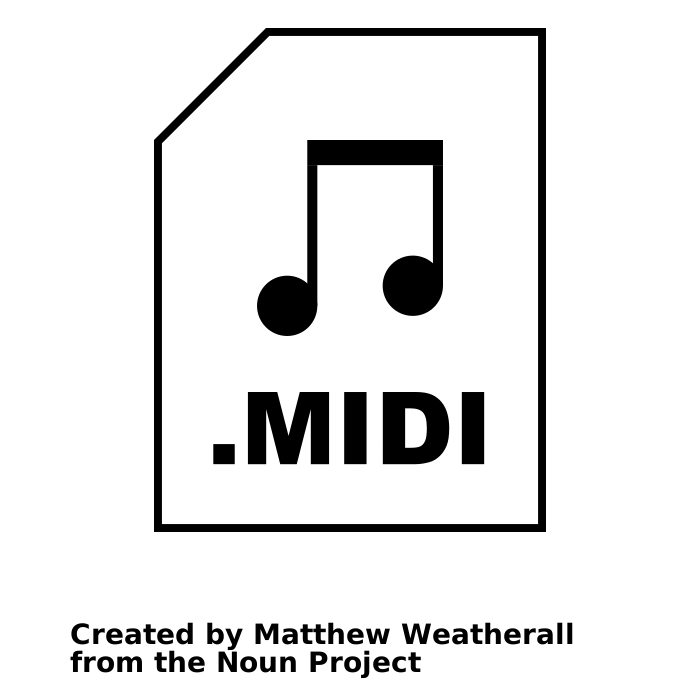 Spectrograms
MIDI
MusicXML
Audio samples
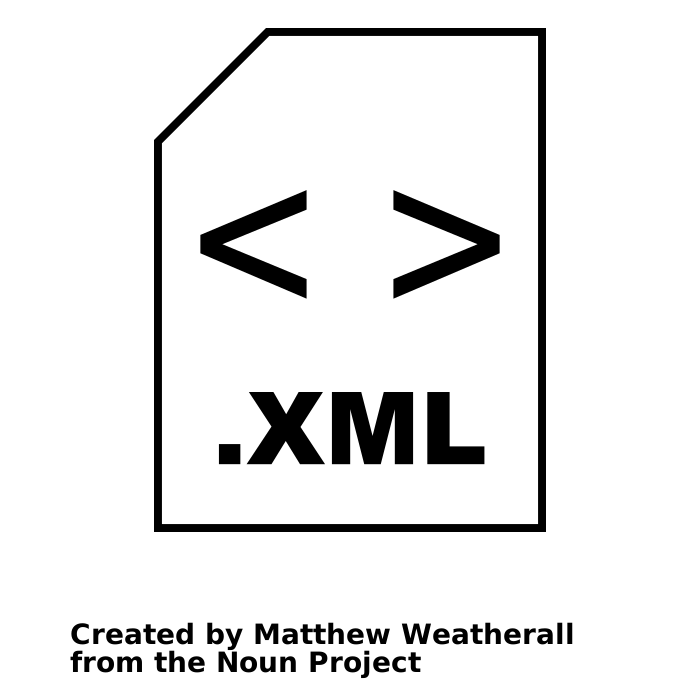 ABC notation
…
…
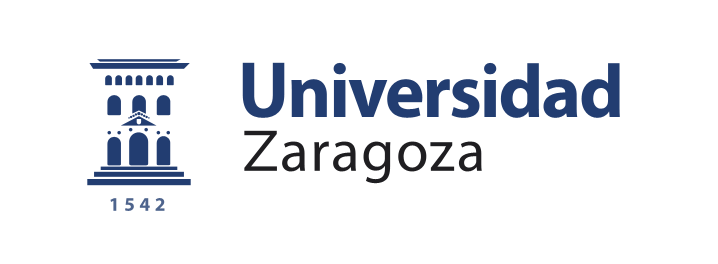 Carlos Hernandez-Olivan, Jose R. Beltran
18 / 33
NN Architectures
Sequence Models
Generative Models
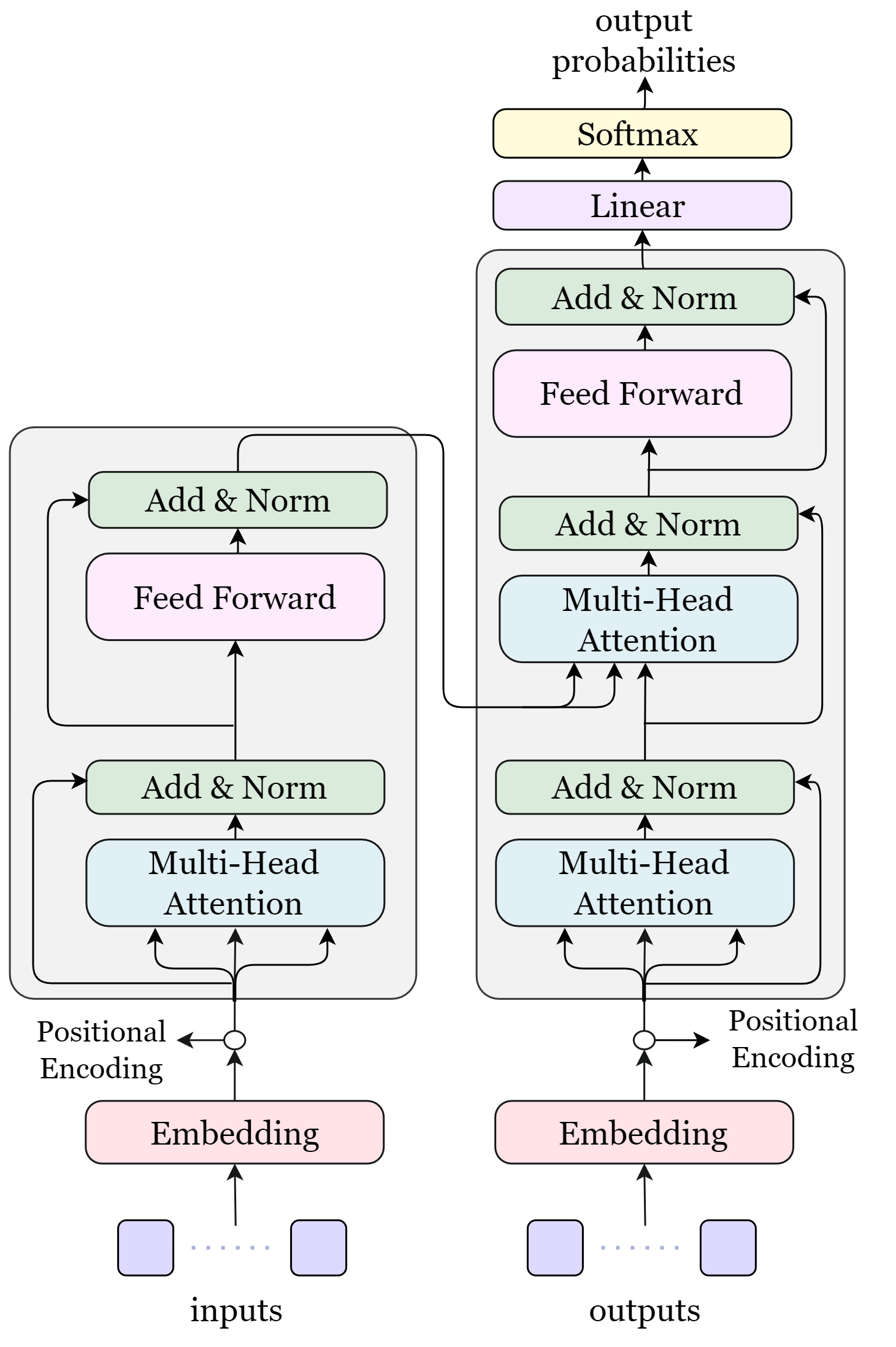 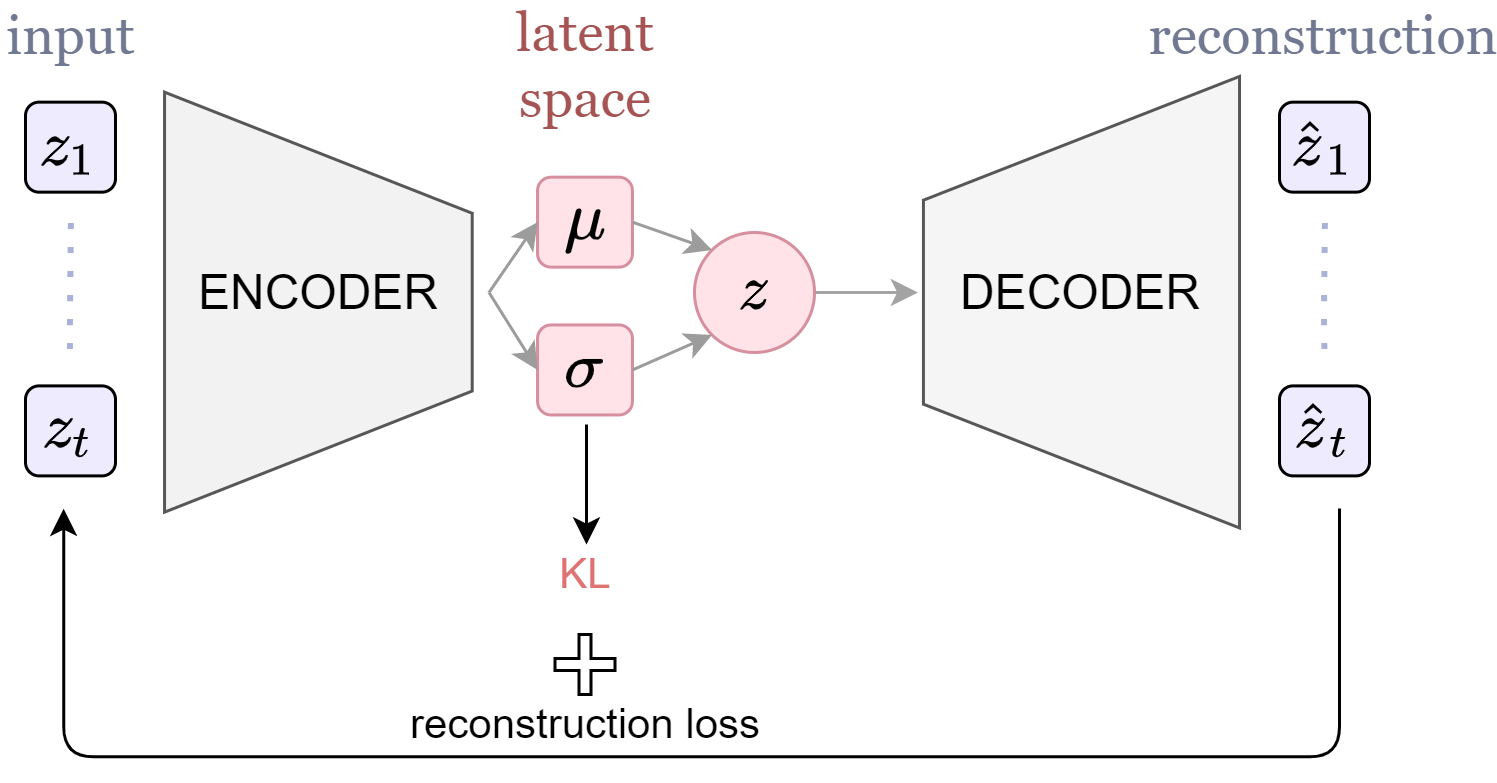 VAEs
Recurrent Neural Networks (RNNs)
Transformers
GANs
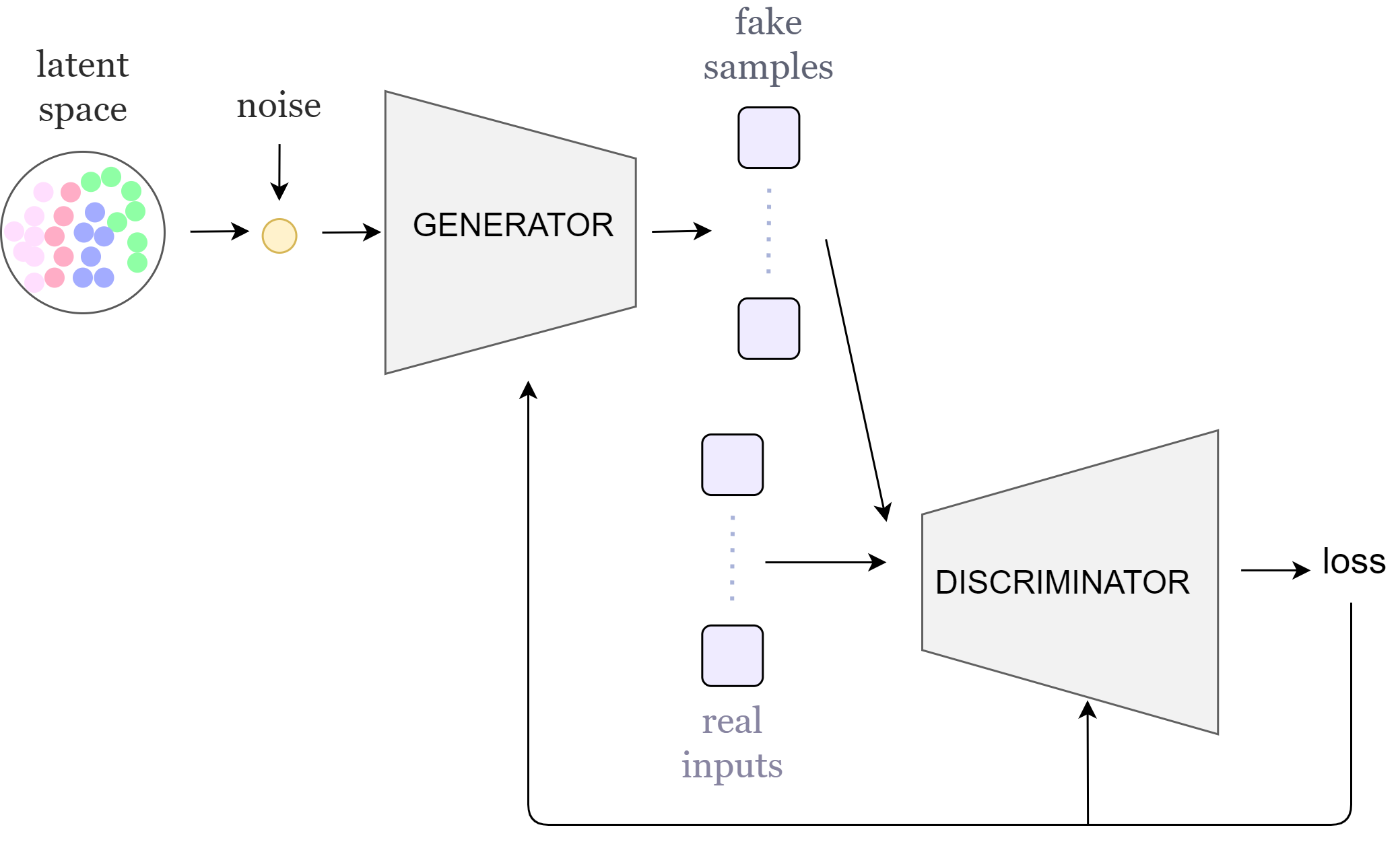 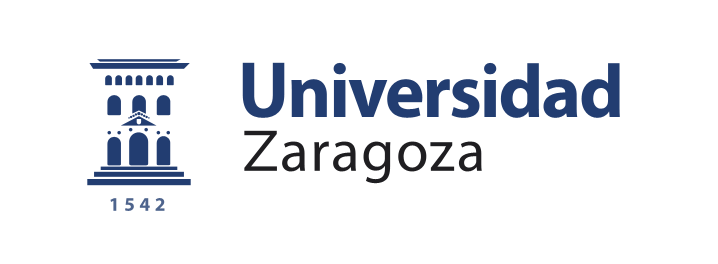 Carlos Hernandez-Olivan, Jose R. Beltran
19 / 33
Music composition DL
Objective: Texture and Form
MELODY
HARMONIZATION
MULTI-INSTRUMENT
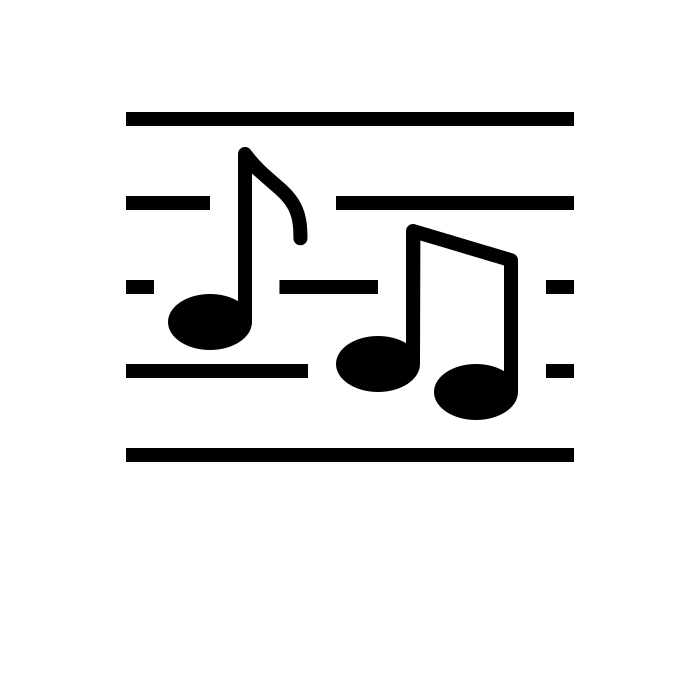 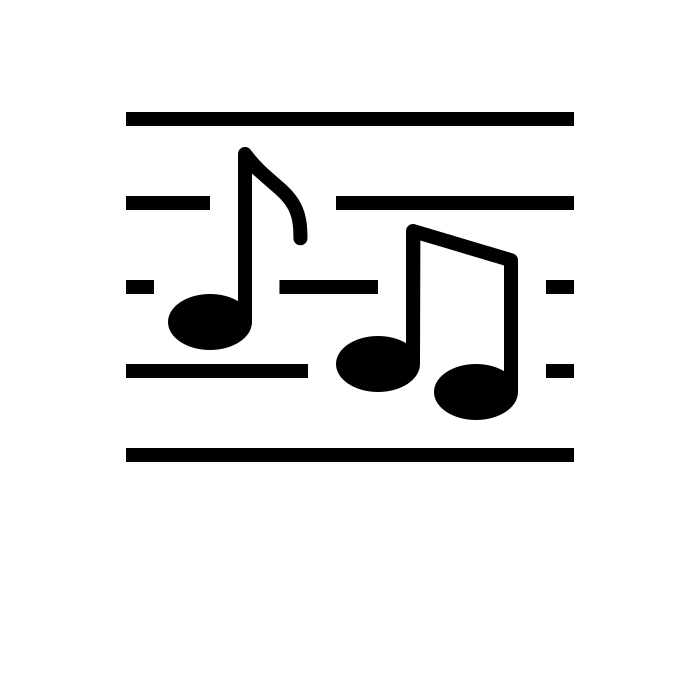 Ensemble
Monophonic
Melody
Orchestra
Polyphonic
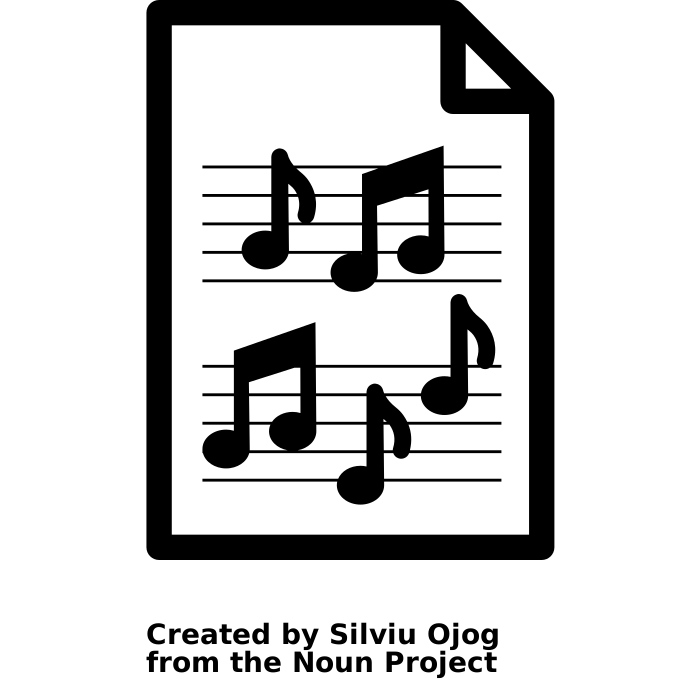 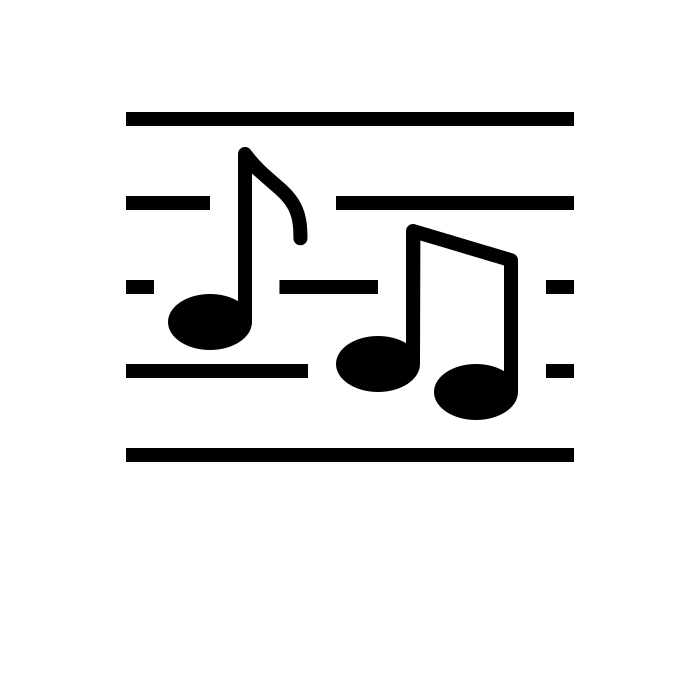 Harmony
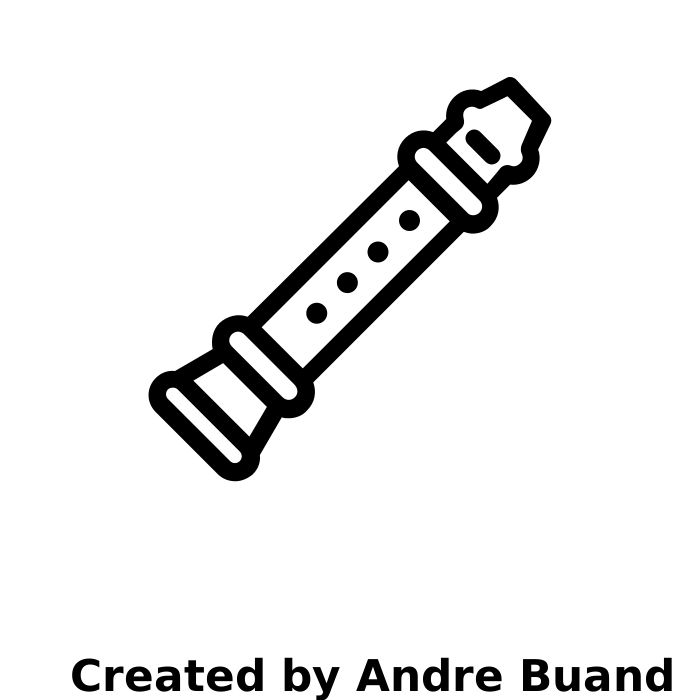 Texture
Signals
…
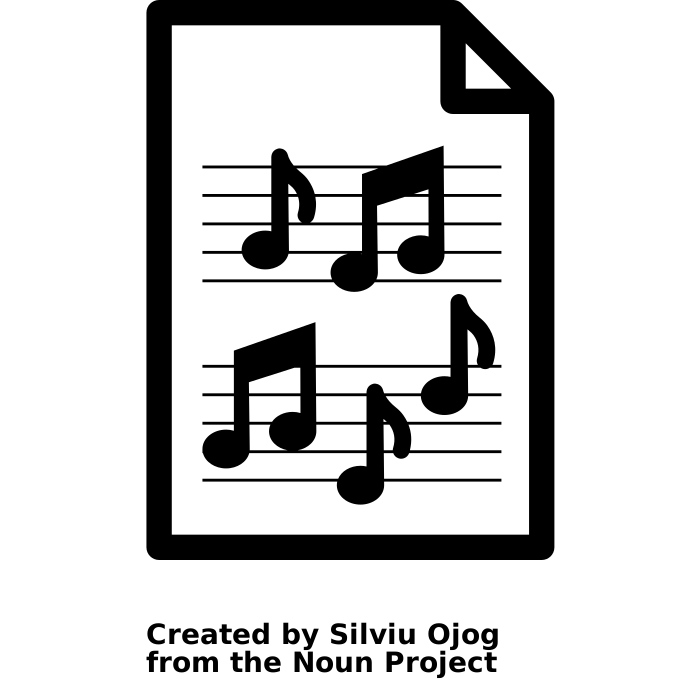 Melody +
Accompaniment
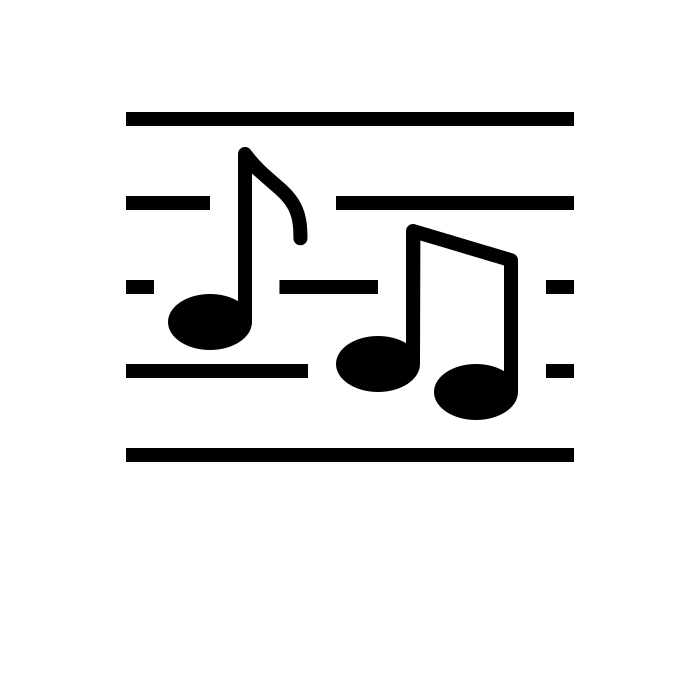 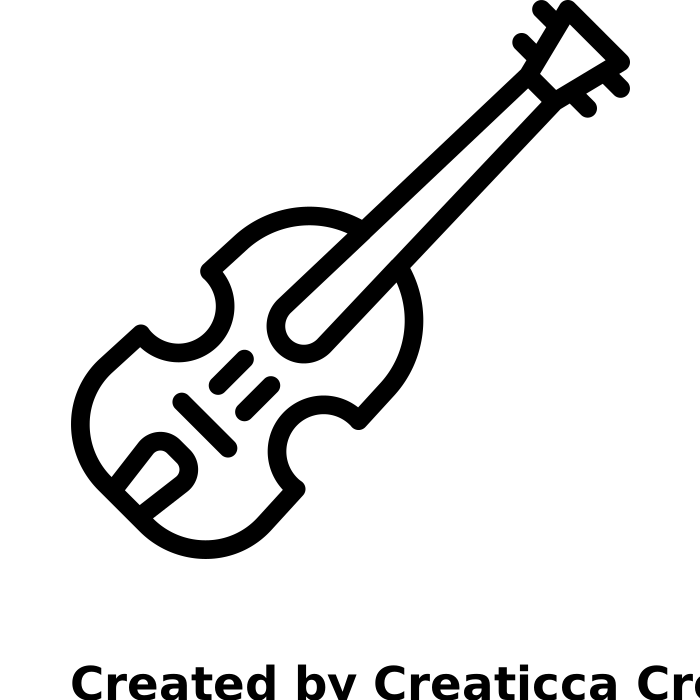 …
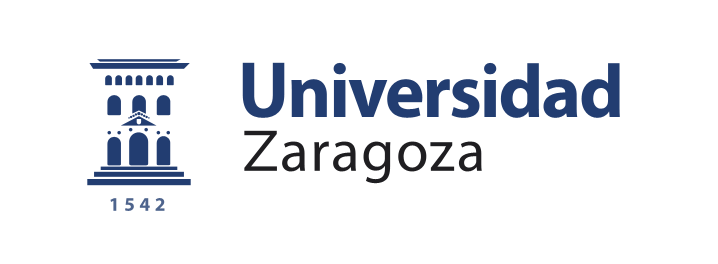 Carlos Hernandez-Olivan, Jose R. Beltran
20 / 33
Music composition DL: Melody Generation
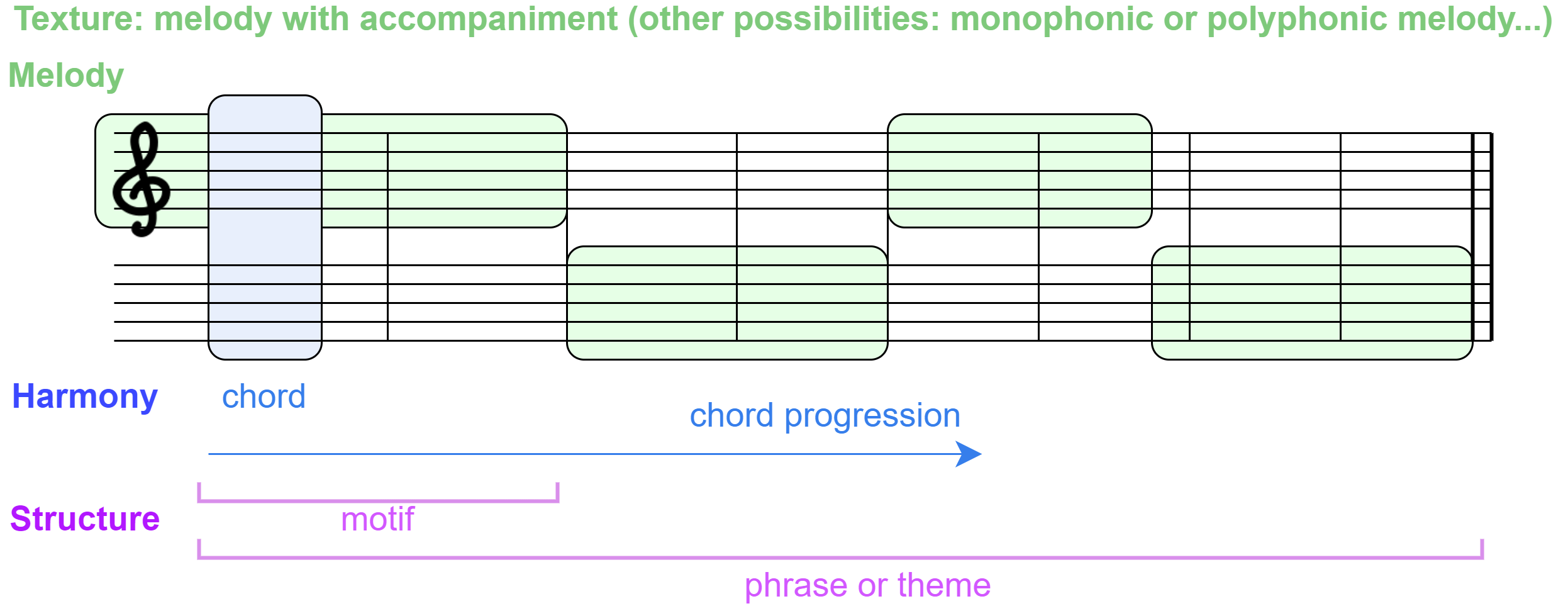 Monophonic vs Polyphonic melody
[Eck and Schmidhuber, 2012] A First Look at Music Composition using LSTM Recurrent Neural Networks.
Learning Chords
12-bar blues genre
Learning Melody and Chords
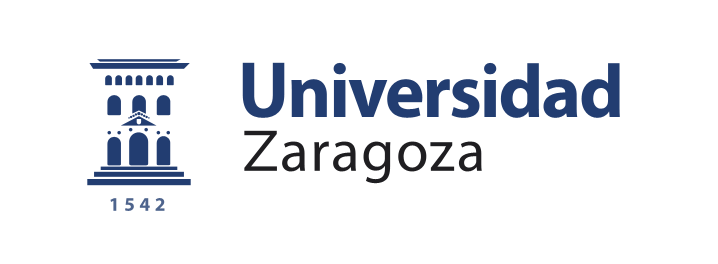 Carlos Hernandez-Olivan, Jose R. Beltran
21 / 33
Music composition DL: Melody Generation
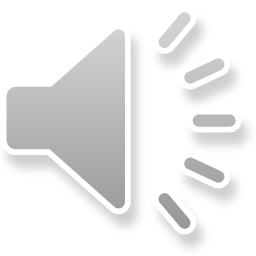 [Hadjeres et al., 2017] DeepBach: a Steerable Model for Bach Chorales Generation
Bach Chorales generation (4 voices) with RNNs + Gibbs sampling (MCMC)
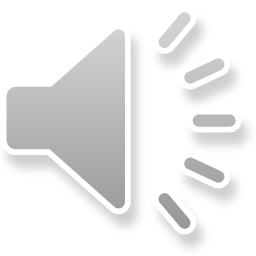 [Huang et al., 2018] Music Transformer: Generating Music with Long-Term Structure
Piano pieces trained with MAESTRO dataset
Structure Awareness
[Lattner et al., 2016] Imposing higher-level Structure in Polyphonic Music Generation using Convolutional Restricted Boltzmann Machines and Constraints
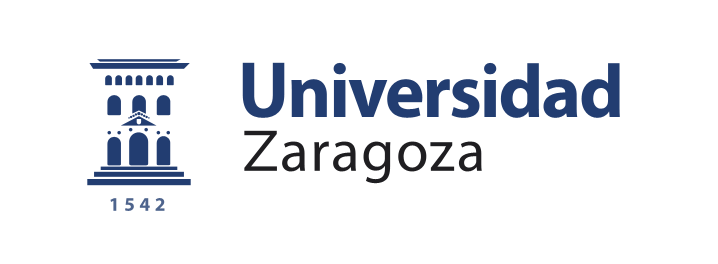 Carlos Hernandez-Olivan, Jose R. Beltran
22 / 33
Music composition DL: Multi-Instrument
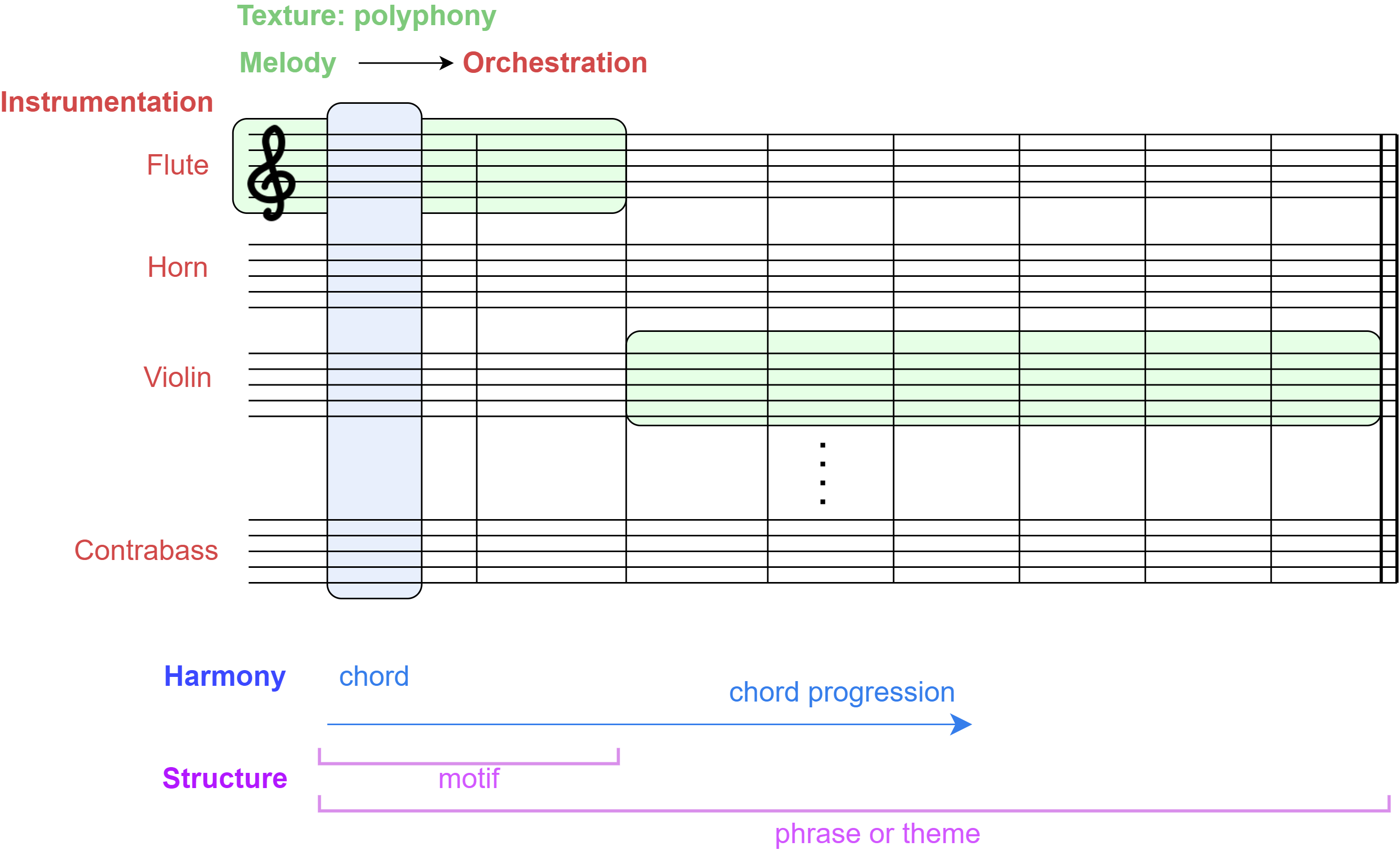 [Dong et al., 2017] MuseGAN: Multi-track Sequential Generative Adversarial Networks for Symbolic Music Generation and Accompaniment
[Roberts et al., 2018] A Hierarchical Latent Vector Model for Learning Long-Term Structure in Music – “MusicVAE”
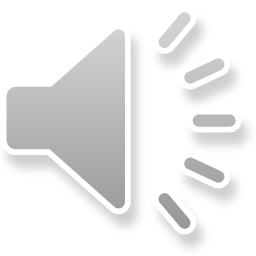 [Ens and Pasquier, 2020] Exploring Conditional Multi-Track Music Generation with the Transformer
More: LakhNES…
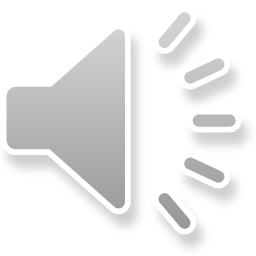 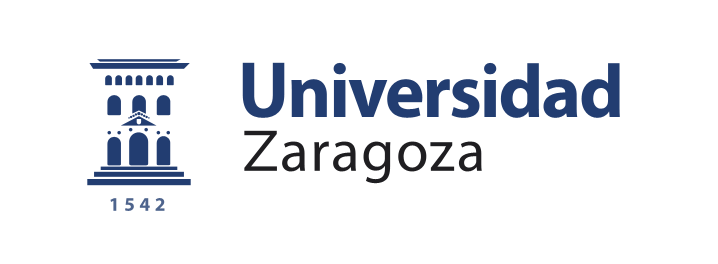 Carlos Hernandez-Olivan, Jose R. Beltran
23 / 33
Evaluation
SUBJECTIVE
OBJECTIVE
Feature Extraction
Surveys: User’s opinions
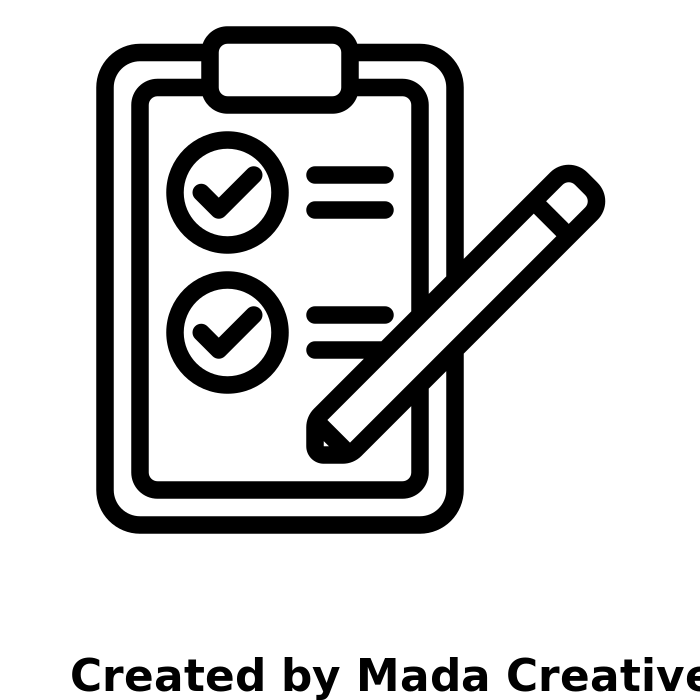 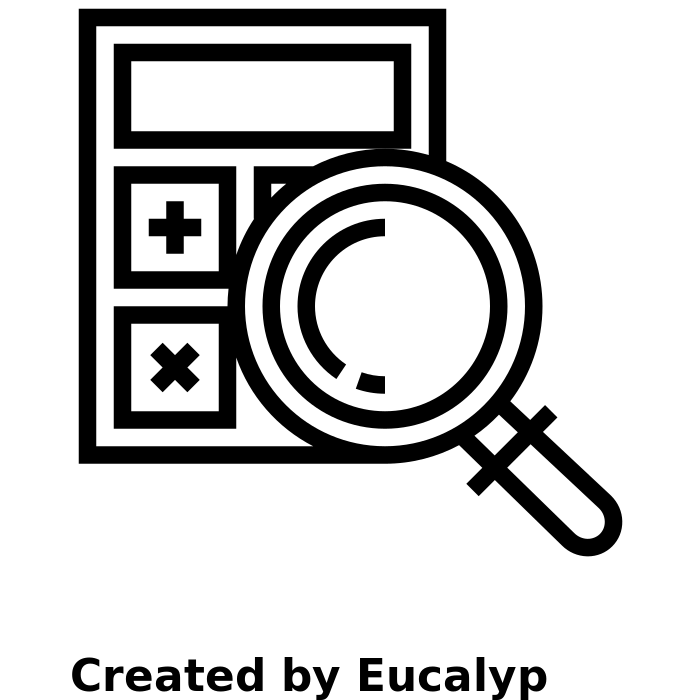 Spectrograms
Signals
Turing test
Feature Comparison
vs
Human
AI
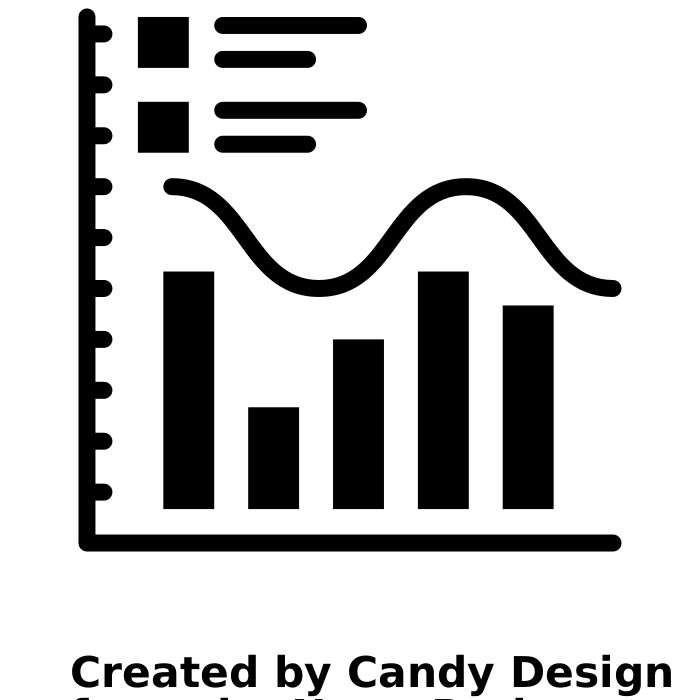 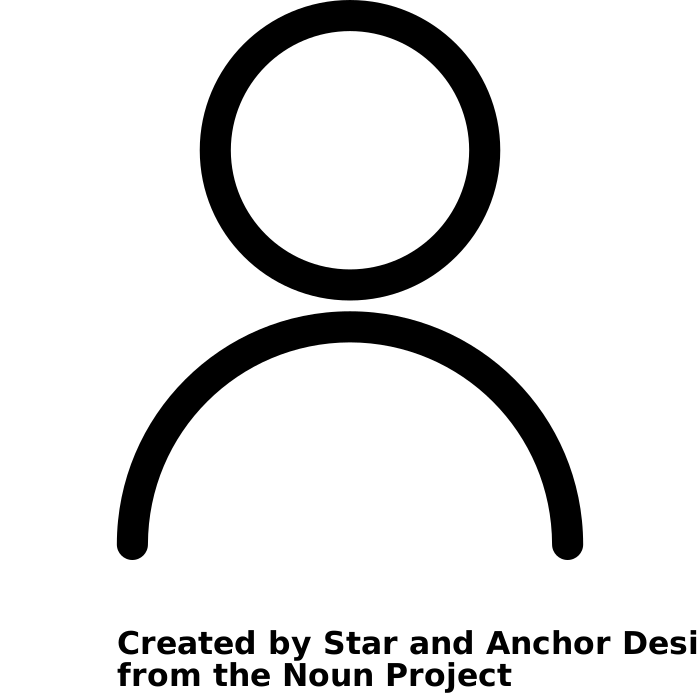 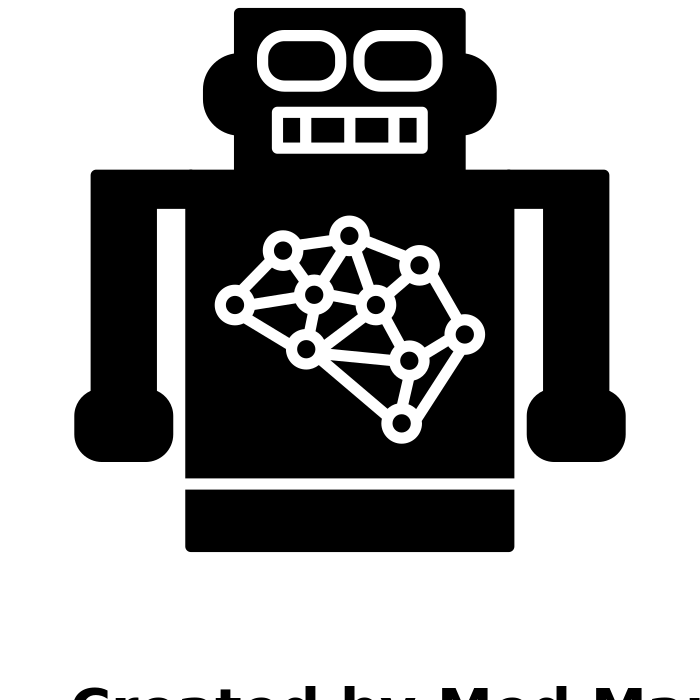 Ideally: A combination of both
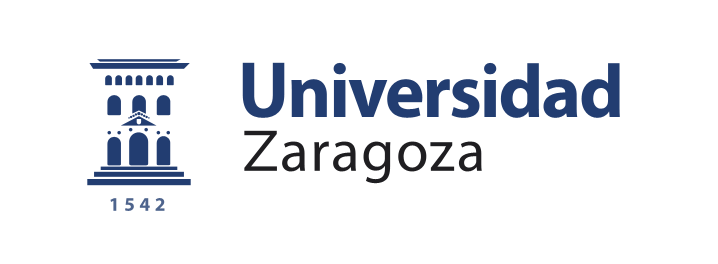 Carlos Hernandez-Olivan, Jose R. Beltran
24 / 33
Evaluation: Subjective
[Hernandez-Olivan et al., 2022] Subjective Evaluation of Deep Learning Models for Symbolic Music Composition.
Questions for different user levels based on their music knowledge
- beginner
- intermediate
- pro
Cons:
Difficult to reproduce
Lack of automation
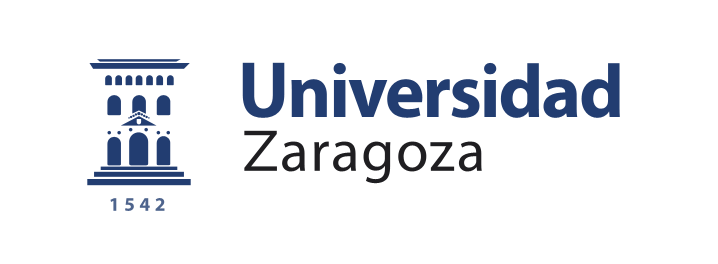 Carlos Hernandez-Olivan, Jose R. Beltran
25 / 33
Evaluation: Objective
[Li-Chia Yang and Alexander Lerch, 2019] On the evaluation of generative models in music.
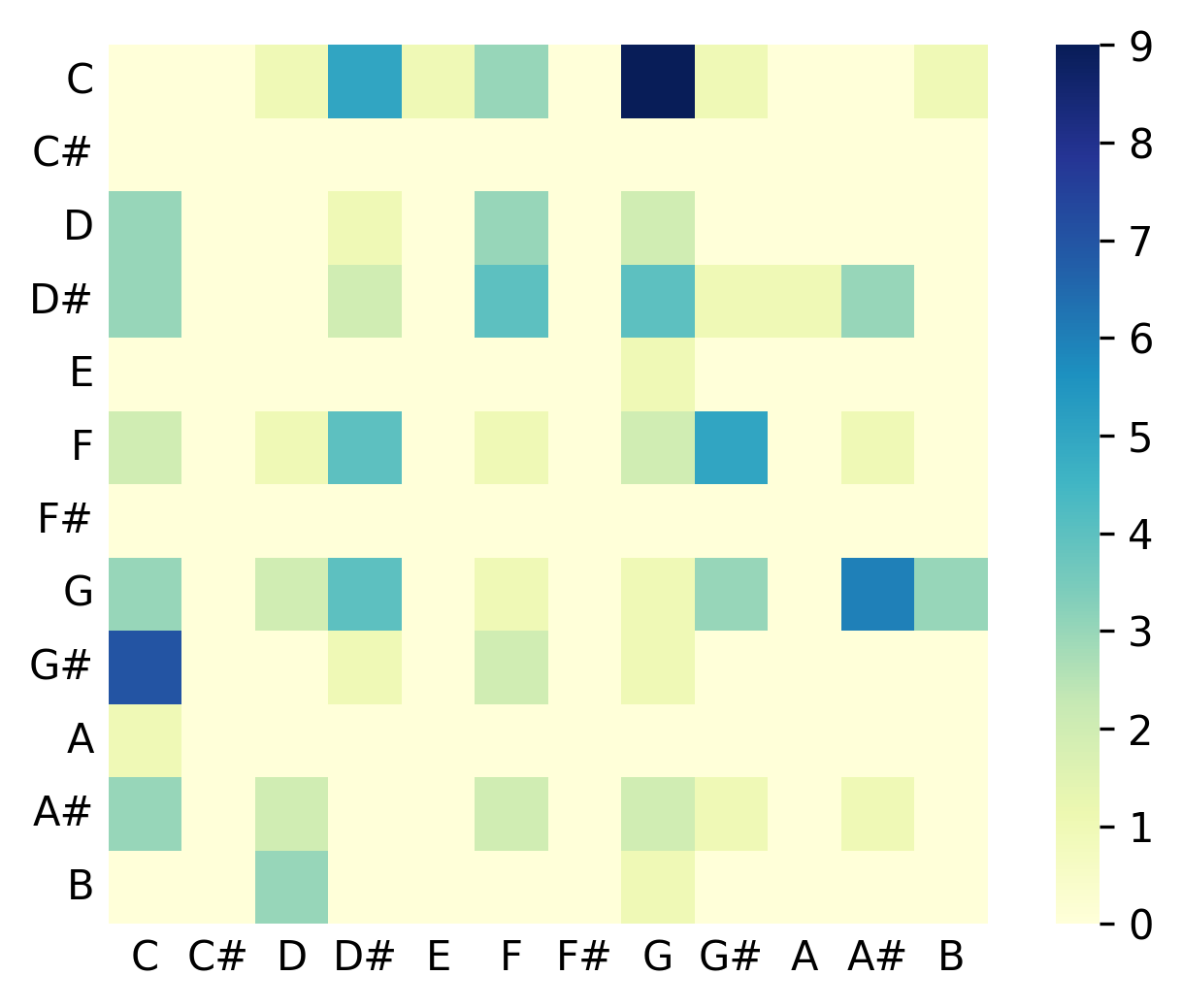 Objective measure from music features at different levels (piece, instrument, bar)
Pitch class transition matrix (PCTM)
Inter and intra (Euclidean) distances between generated and input datasets
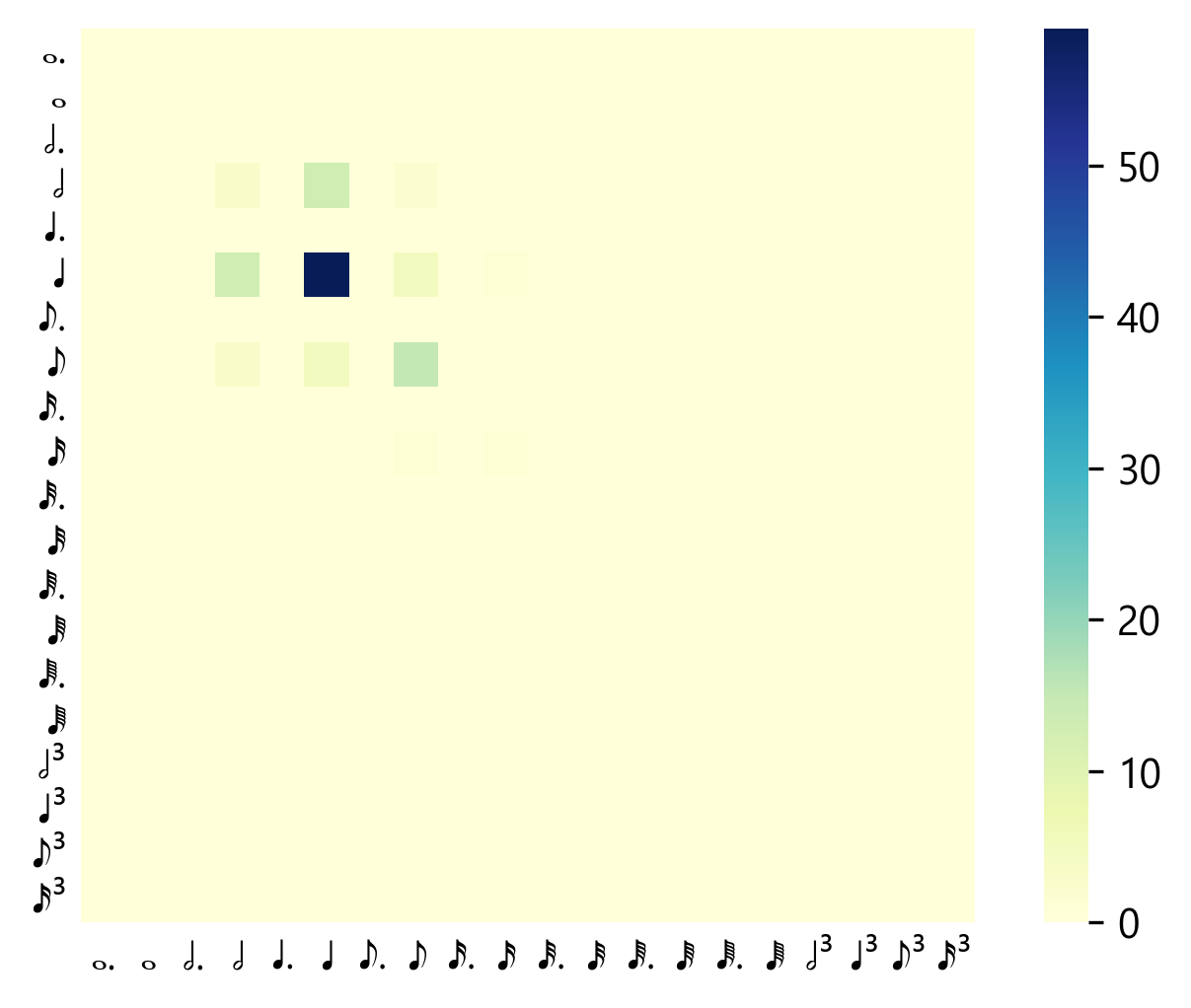 PDF from the distance histograms per feature
Note length transition matrix
(NLTM)
KLD and Overlapping Area between the PDFs
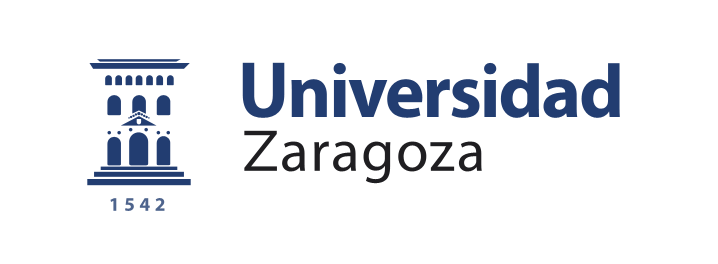 Carlos Hernandez-Olivan, Jose R. Beltran
26 / 33
Future Directions
Specialize models to learn music and genres
Objective evaluation
Deal with longer sequences
Structure modelling
Human-Computer interaction
Inpainting…
Generation by conditioning
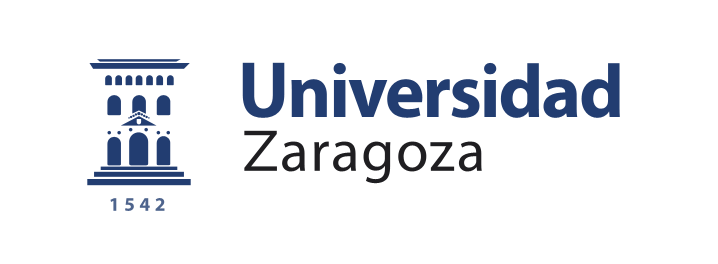 Carlos Hernandez-Olivan, Jose R. Beltran
27 / 33
Future Directions
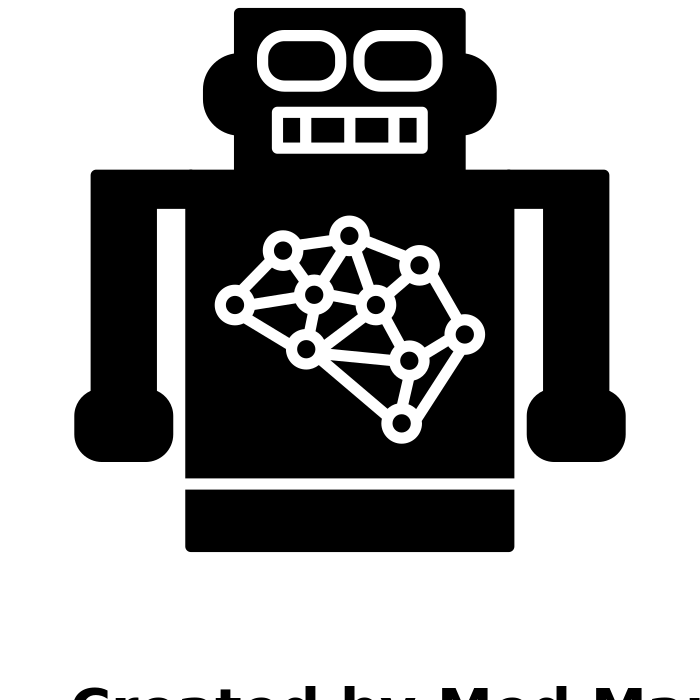 COMPOSITION
PERFORMANCE
INSTRUMENTATION
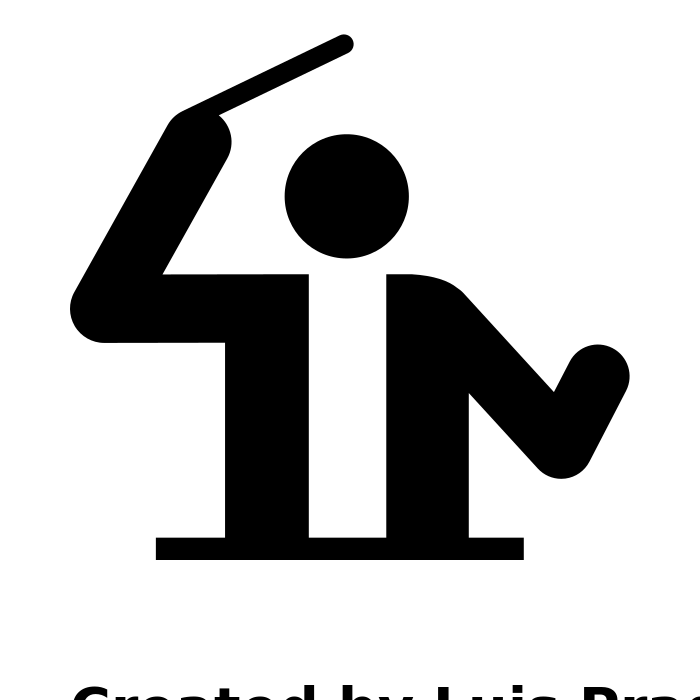 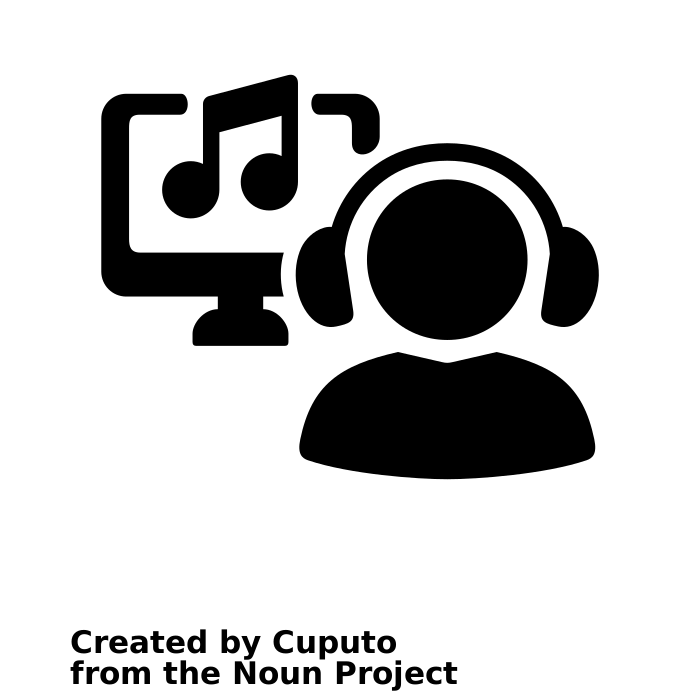 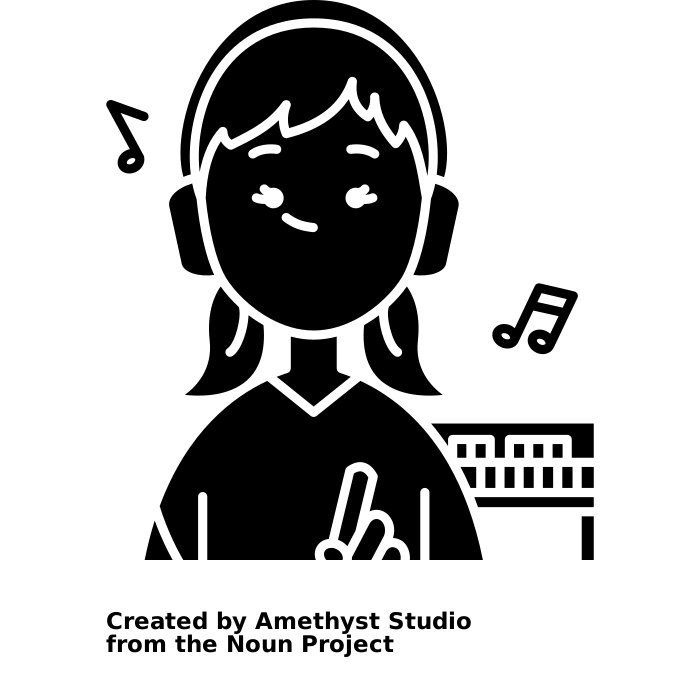 Arranger
Director / Producer
Composer
“compose something epic”
“more legato in this section”
“add some pizzicato strings”
Symbolic Music Generation with Performance attributes + Synthesis / Audio Music Generation
OpenAI DALLE for music? …
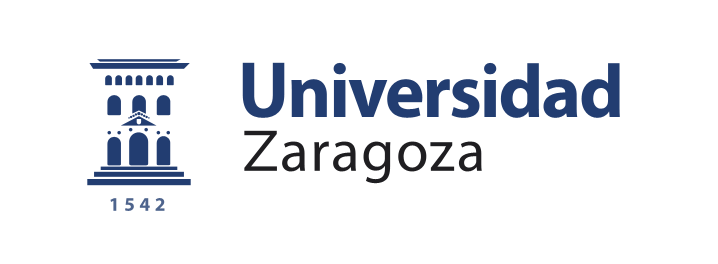 Carlos Hernandez-Olivan, Jose R. Beltran
28 / 33
Recap: Open Questions
Are the current DL models capable of generating music with a certain level of creativity?
What is the best NN architecture to perform music composition with DL?
Could end-to-end methods generate entire structured music pieces?
Are the composed pieces with DL just an imitation of the inputs or can NNs generate new music in styles that are not present in the training data?
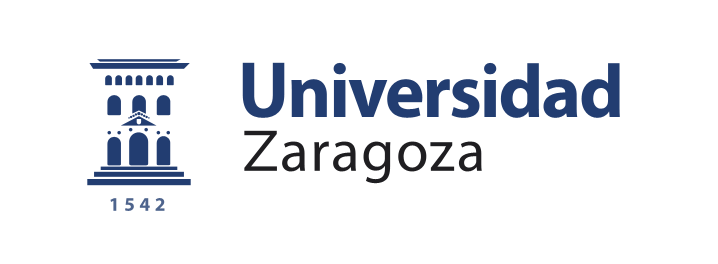 Carlos Hernandez-Olivan, Jose R. Beltran
29 / 33
Recap: Open Questions
Should NNs compose music by following the same logic and process as humans do?
How much data do DL models for music generation need?
Are current evaluation methods good enough to compare and measure the creativity of the composed music?
Are we (researchers, developers…) designing DL models according to the music basic principles, or are we just taking models from other fields to do the music composition task?
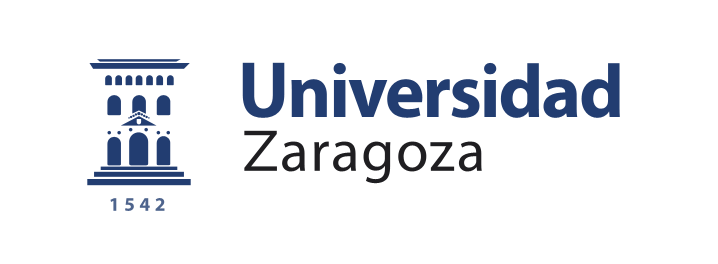 Carlos Hernandez-Olivan, Jose R. Beltran
30 / 33
Survey Paper
Accepted as a book chapter in “Advances in Speech and Music Technology: Computational Aspects and Applications” of Springer book series “Signal and Communication Technology”.
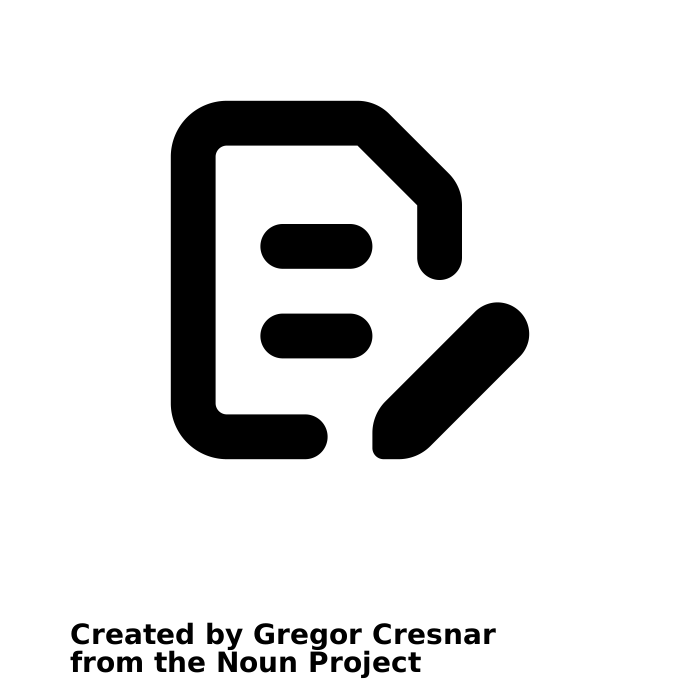 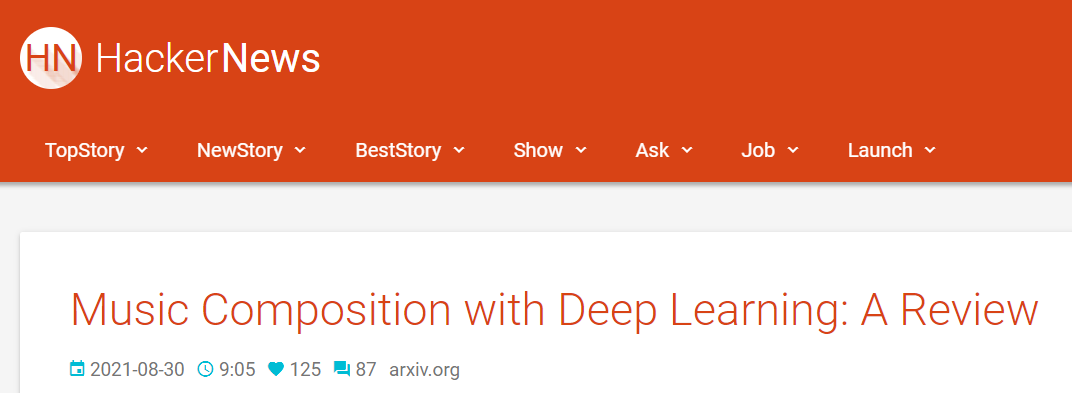 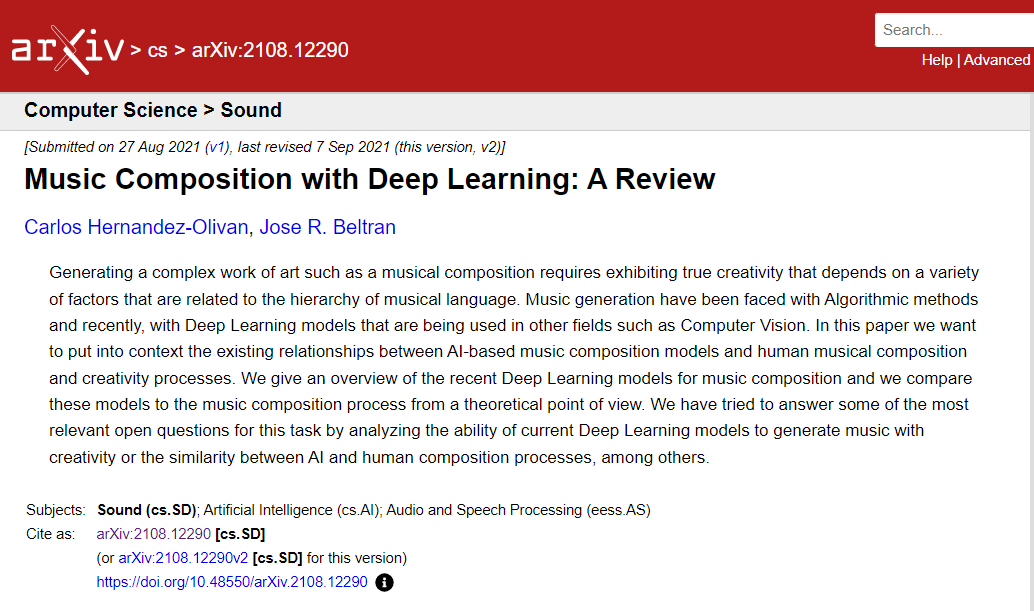 https://hacker-news.news/post/28353358
https://github.com/carlosholivan/DeepLearningMusicGeneration
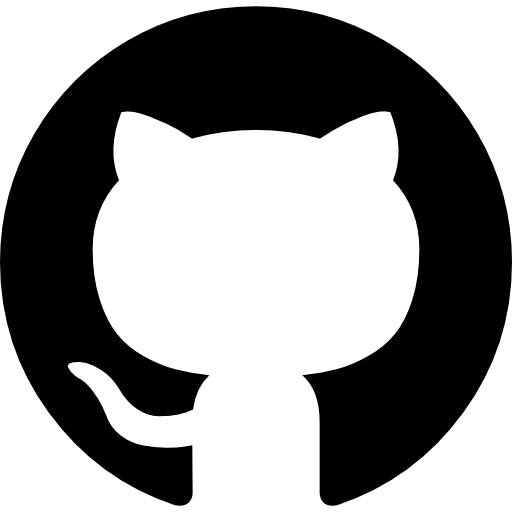 https://arxiv.org/abs/2108.12290
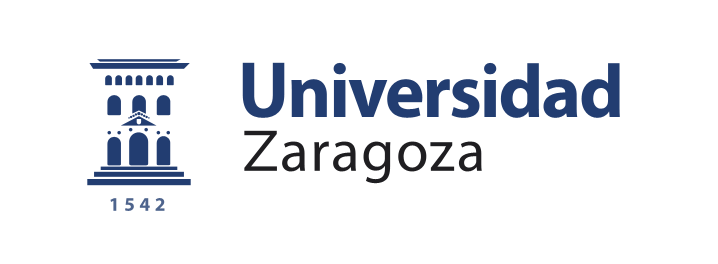 Carlos Hernandez-Olivan, Jose R. Beltran
31 / 33
Acknowledgements
Spanish Science, Innovation and University Ministry Aragonese Government - AffectiveLab
Thanks to Jürgen Schmidhuber for his recommendations
Some images of this presentation have been taken from the Noun Project
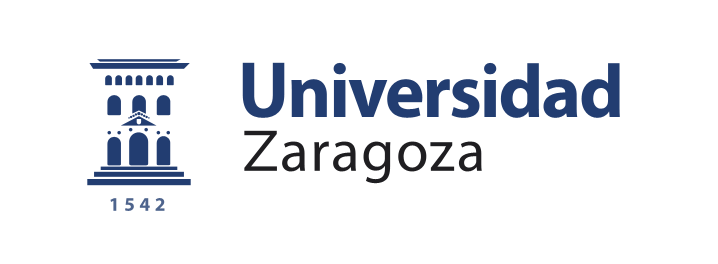 Carlos Hernandez-Olivan, Jose R. Beltran
32 / 33
Music Composition with Deep Learning: 
A Review
Carlos Hernandez-Olivan*, Jose R. Beltran
April 2022
*carloshero@unizar.es
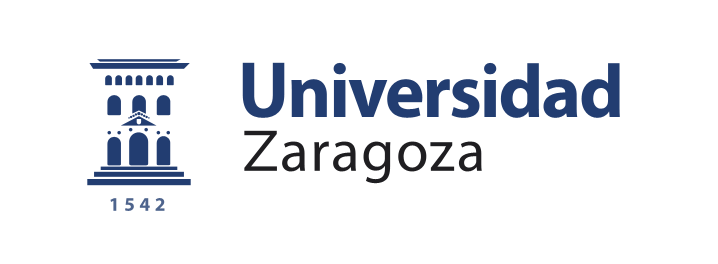 Carlos Hernandez-Olivan, Jose R. Beltran
33 / 33